Lesson 7.1Knowledge necessary for loading
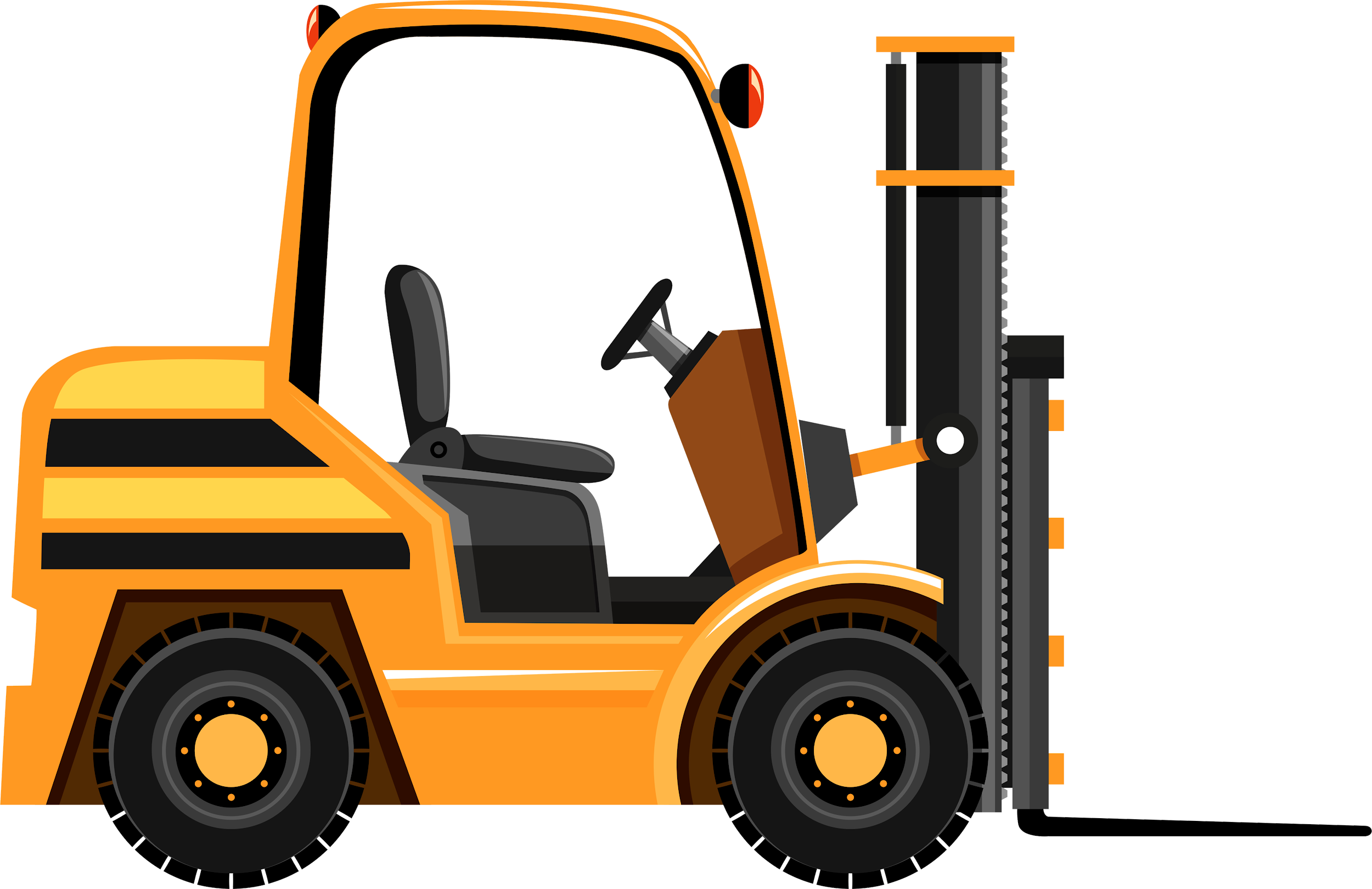 Lesson objective:
Know the competency.
 Arrange the merchandise in the vehicle based on the information provided while complying with regulations and maximizing delivery efficiency.
Dessin par: brgfx / Freepik "http://www.freepik.com"
Understand Competency 7
Total duration: 45 hours
Evaluation duration: 2 hours 
Upon completion of this competency, you should be able to perform truck loading and unloading maneuvers in compliance with health and safety rules and inherent regulations.  

Competency Statement

Veiller au chargement et au déchargement d’un camion

Elements of the Competency 

Prepare the work.
Position the vehicle.
Execute loading and unloading maneuvers.
Perform weighing and adjustments.
Secure and unsecure the merchandise.
Communicate information. 

Competency 7 is divided into two distinct teaching modes:

Theory is the part where connections are made between sections of regulations and their application.
 Practice is the application in real loading and unloading situations.
[Speaker Notes: La compétence 7 est scindée en deux modes d’enseignement distincts;

La théorie est la partie où l’on fait les liens entre les parties de la réglementation et son application.
La pratique est l’application en situations simulées et/ou réelles de chargement et de déchargement.]
Sur le connaissement suivant, sauriez-vous trouver les cinq informations les plus pertinentes pour le chauffeur ?
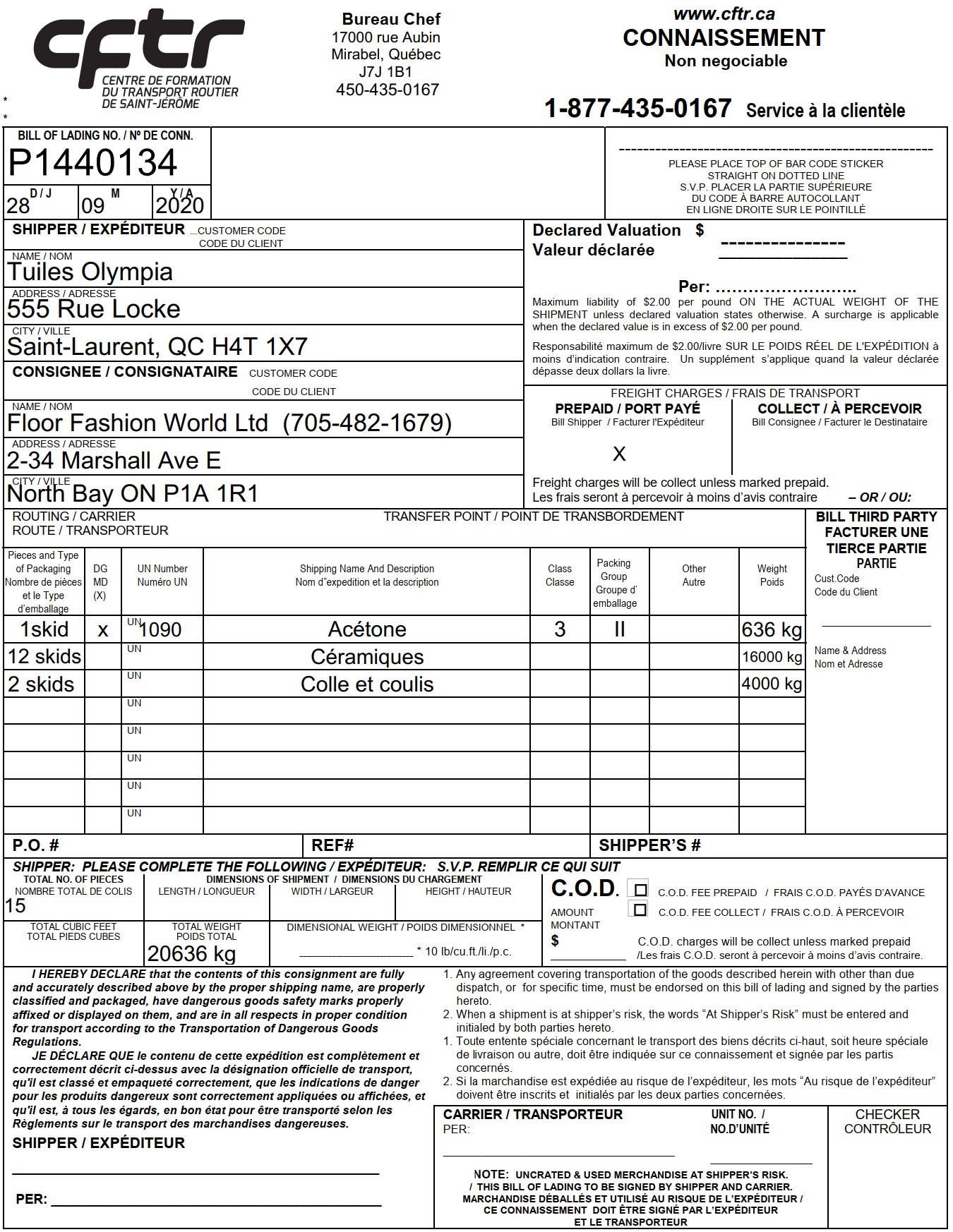 The date
The consignee’s adress
The description ot the merchandise
The weight
Presence ot dangerous goods
Before taking possession of the merchandise, the driver must ensure that the vehicle is suitable for collecting the goods. What are the three points to check?
The available space
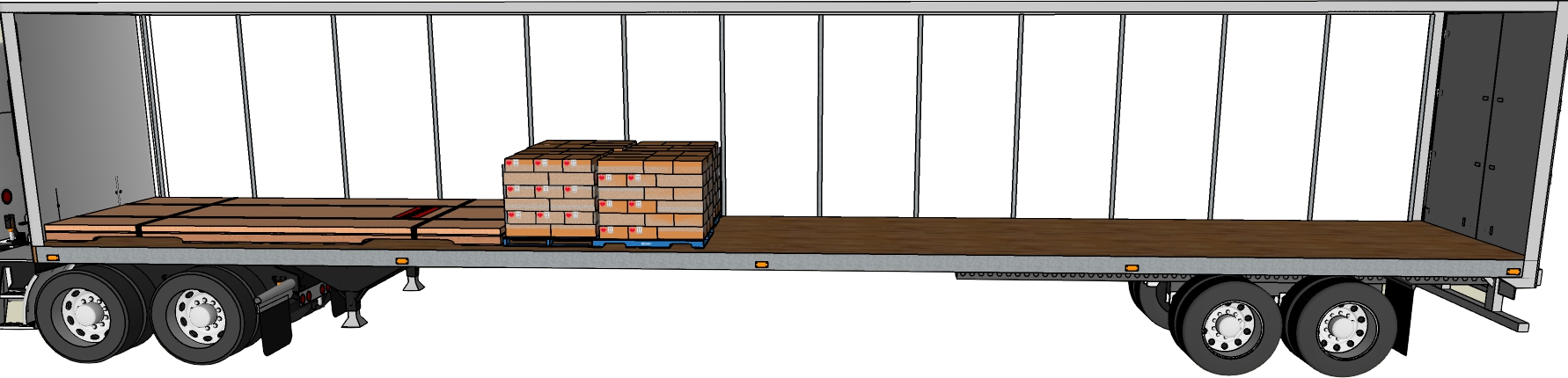 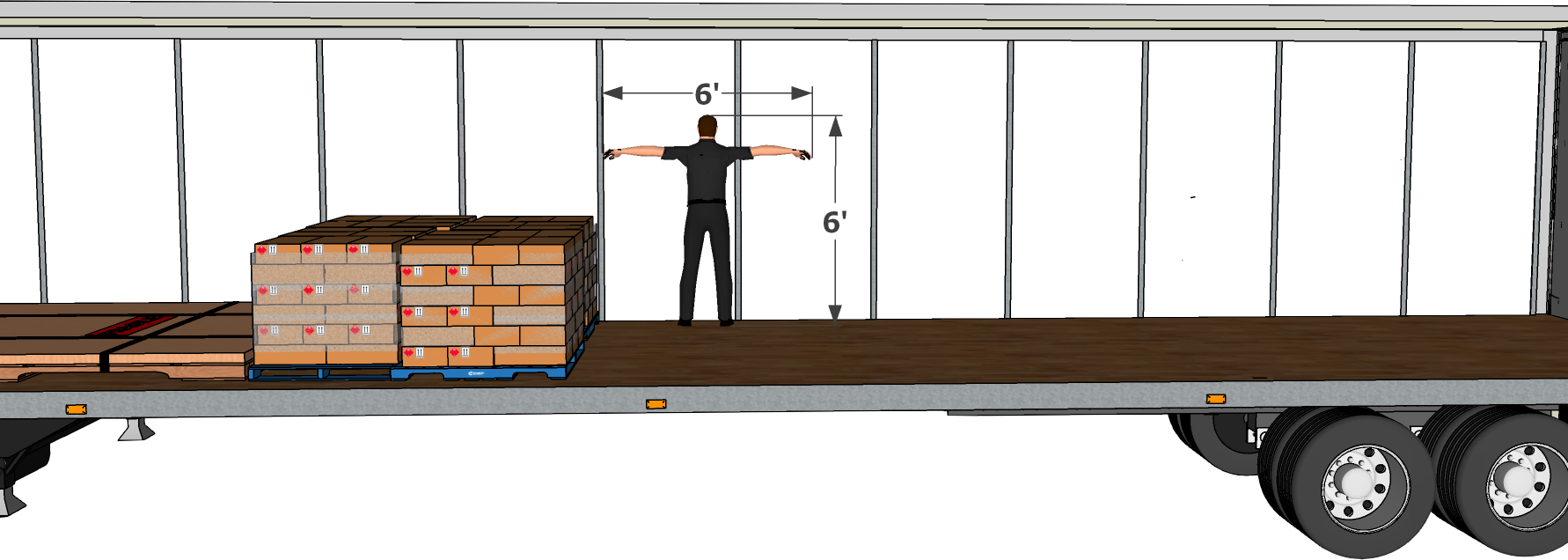 [Speaker Notes: Trucs pour compter l’espace disponible

- compter 4 pieds par panneaux

- La distance de l’extrémité des deux bras est égale à notre grandeur]
Before taking possession of the merchandise, the driver must ensure that the vehicle is suitable for collecting the goods. What are the three points to check?
The weight of the merchandise
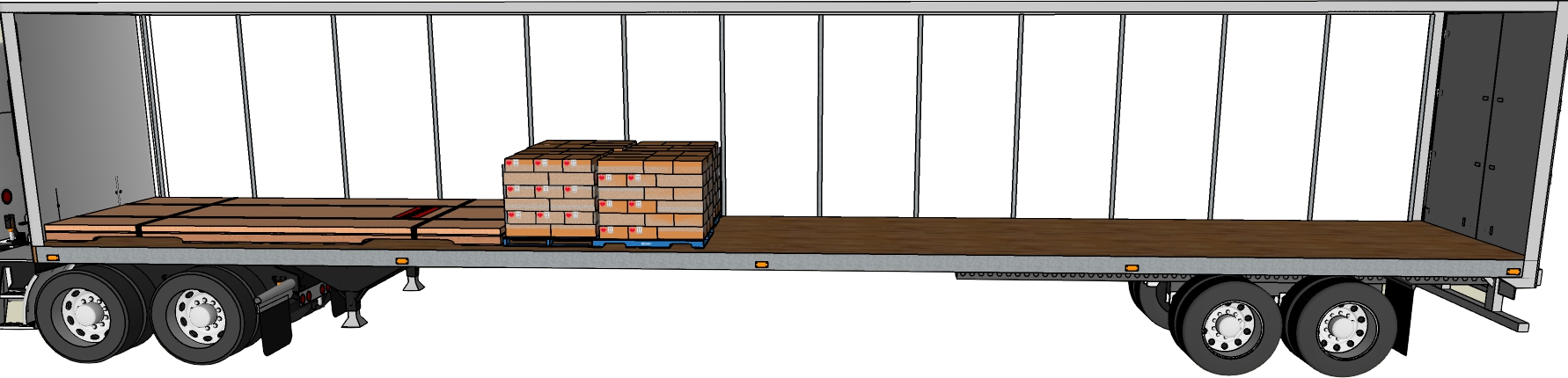 [Speaker Notes: Capacité de charge (catégories d’essieux, USA)

Capacité de charge moins le poids de la marchandise existante]
Before taking possession of the merchandise, the driver must ensure that the vehicle is suitable for collecting the goods. What are the three points to check?
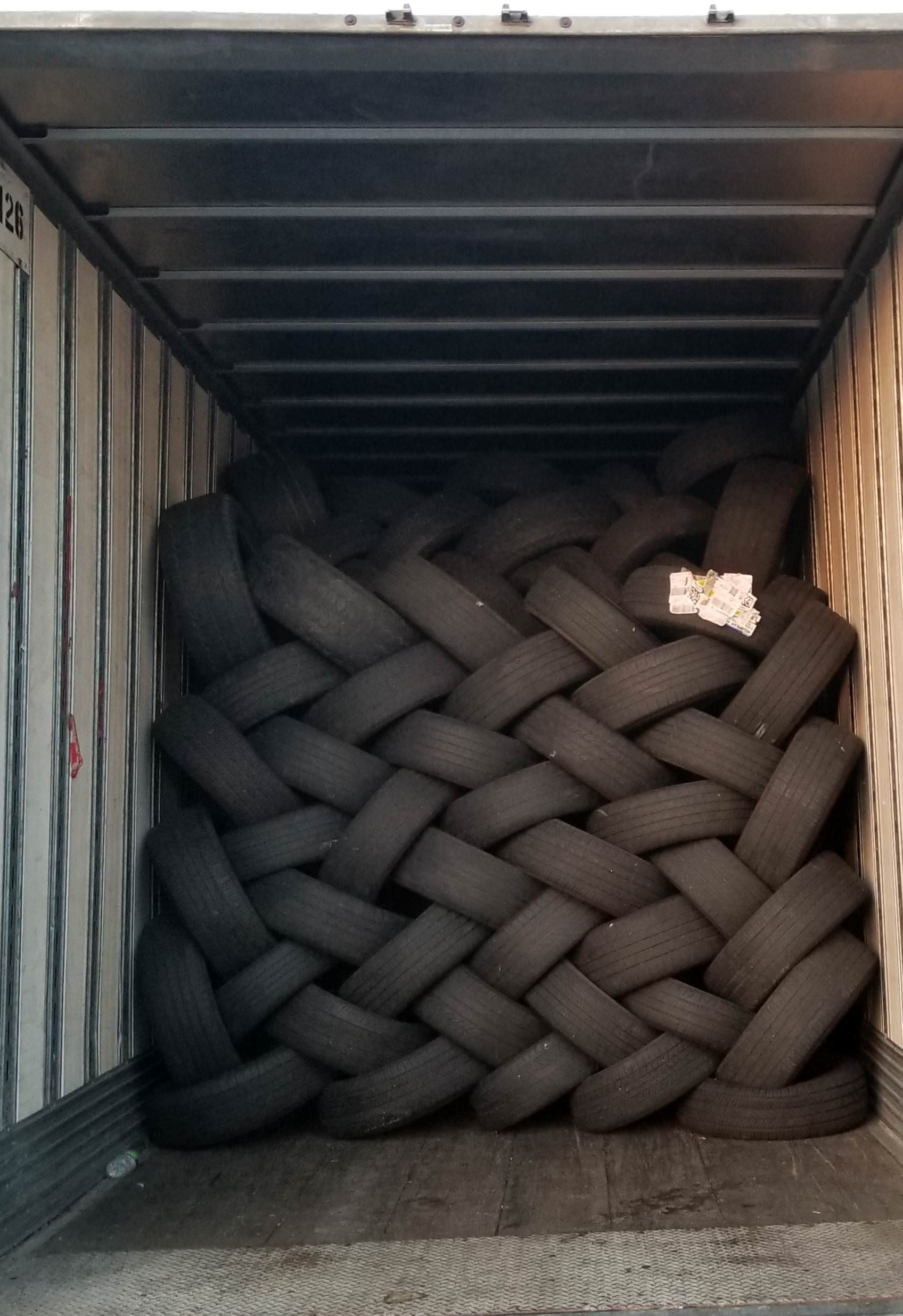 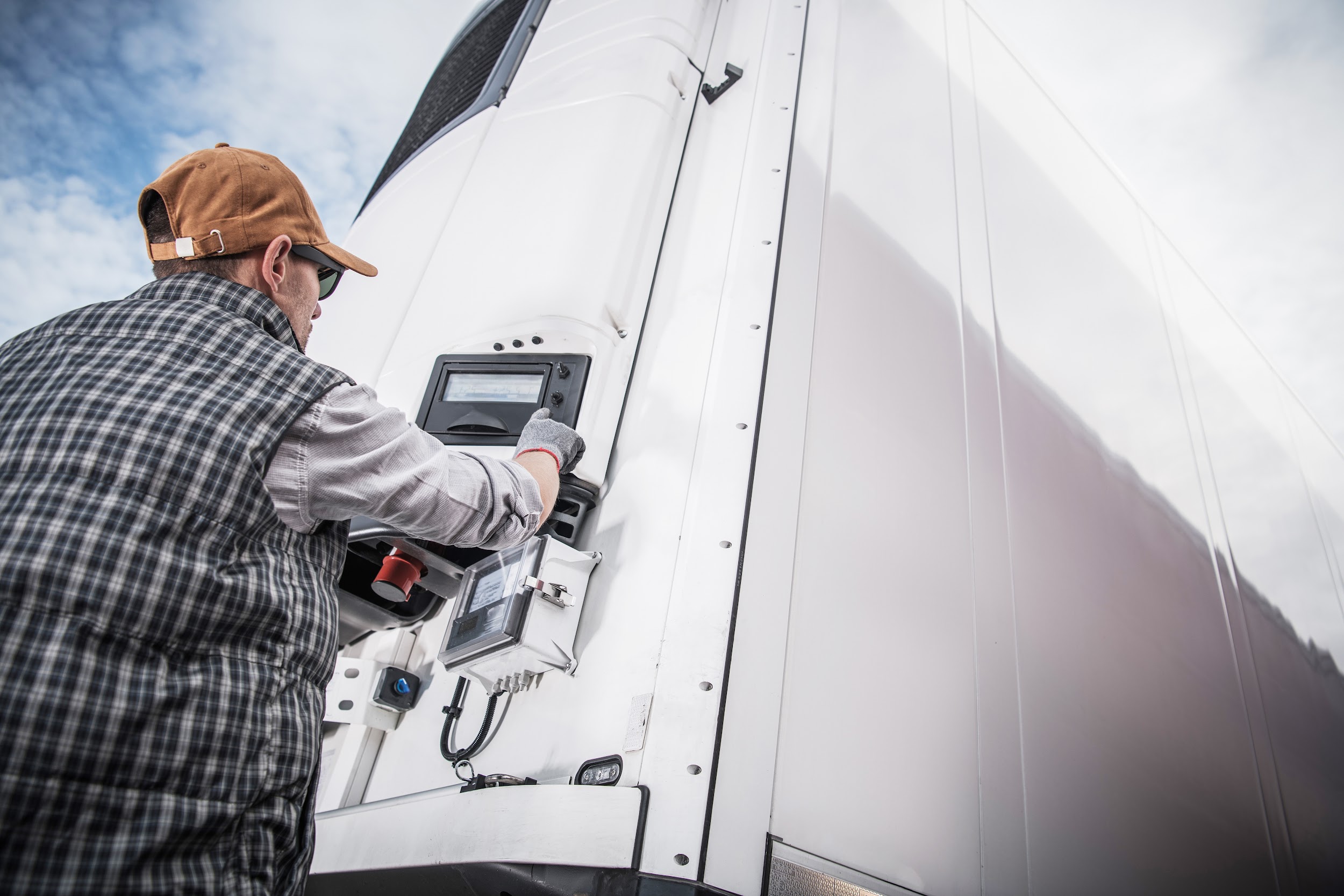 The condition of the semitrailer-trailer
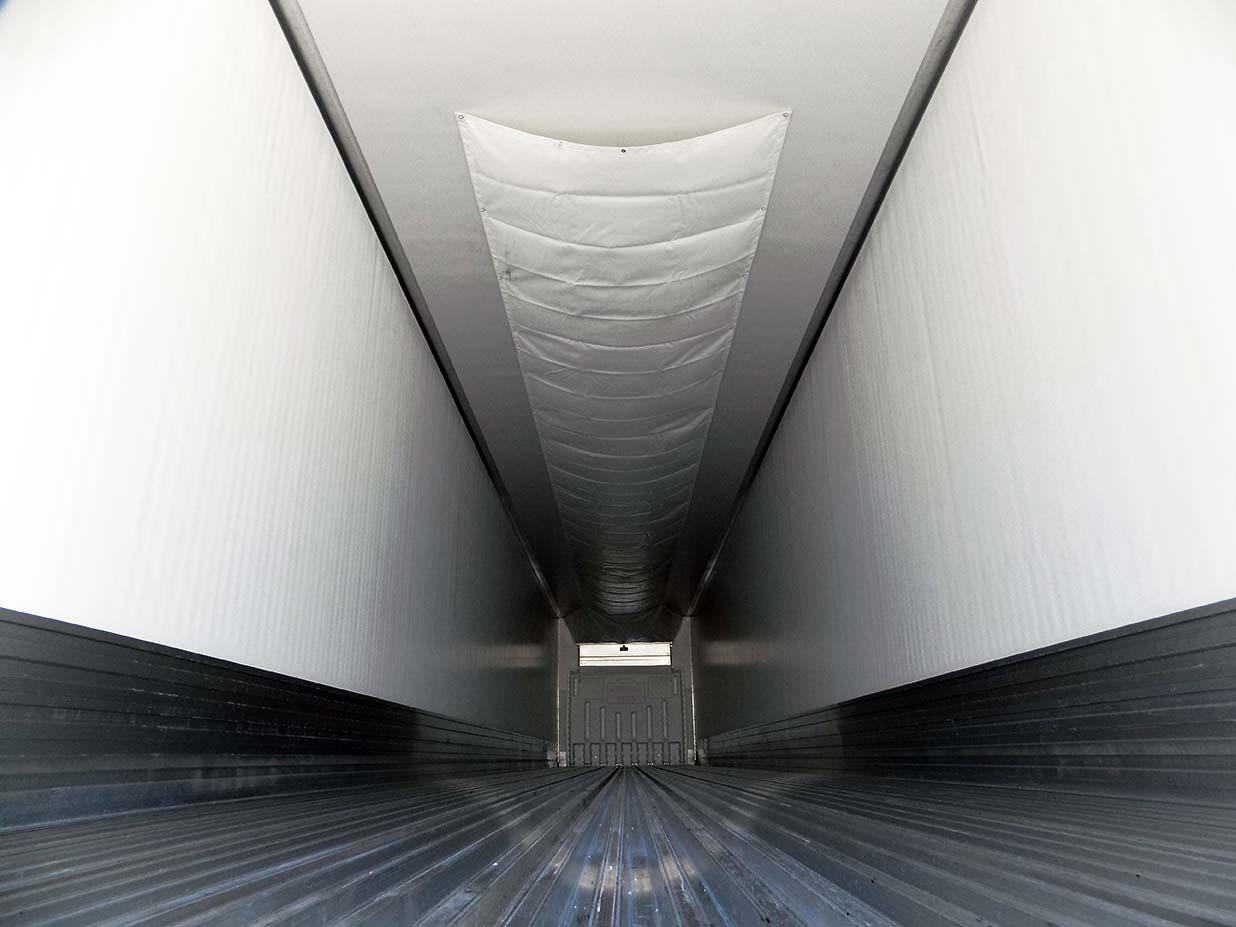 [Speaker Notes: Selon les différents types de transports

rouleaux de papier (propreté et étanchéité du plancher et trous au plafonds)

alimentation (odeurs)

température contrôlée (vérifier l’unité de température et la circulation de l’air)

etc.]
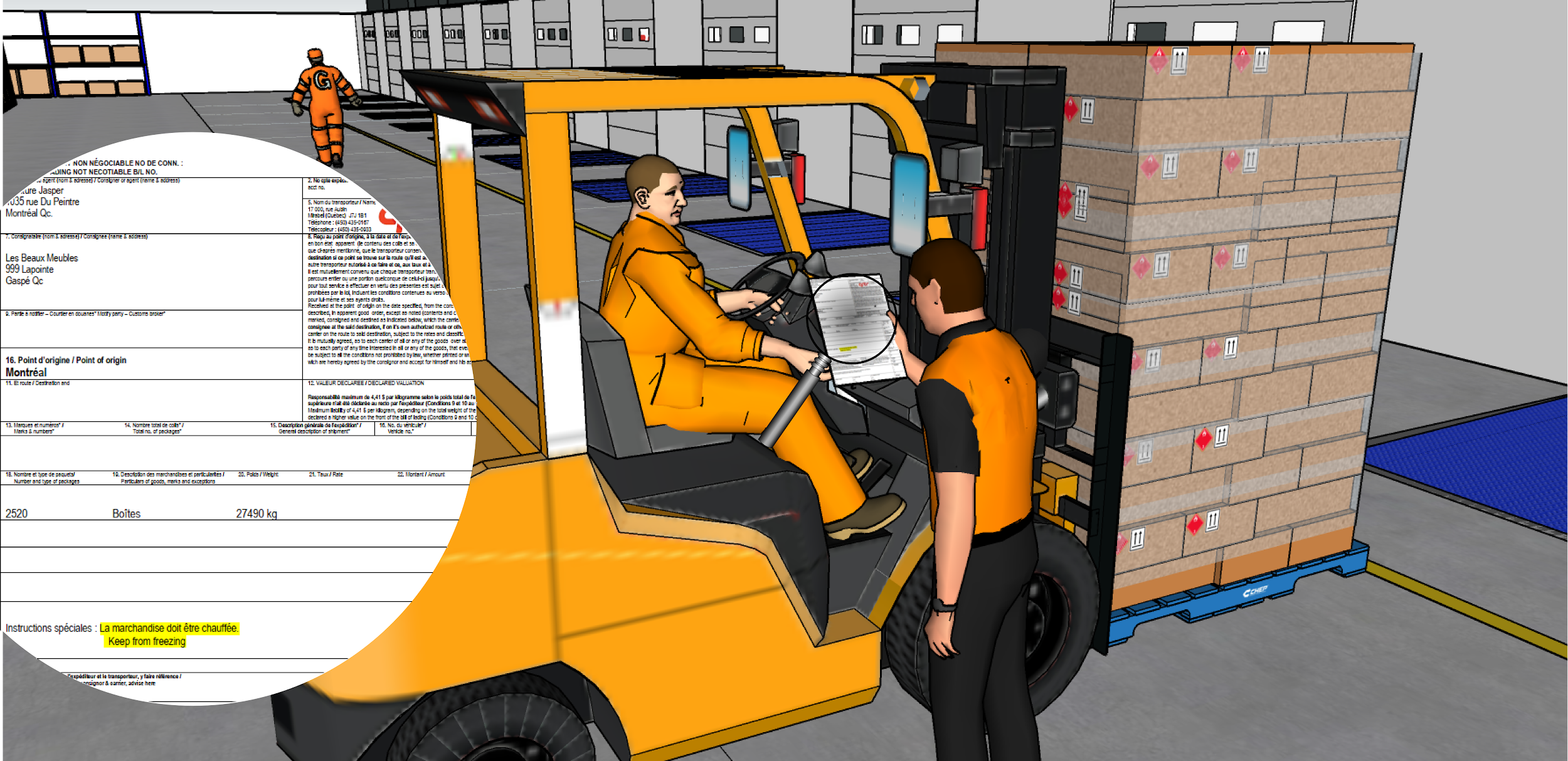 Compliance
Compliance
[Speaker Notes: Prendre connaissance du connaissement pour coordonner les infos transmises par le répartiteur (charger la bonne marchandise).

Compter la marchandise.

Étiquettes TMD apposée sur la marchandise s’il ya lieu.

Est-ce que le poids semble correspondre à ce qui est inscrit sur le connaissement ?

Dans l’expédition de lots partiels (LTL), beaucoup d’expéditeurs estiment le poids de la marchandise et certains trichent sur le poids indiqué sur le connaissement. En cas de doute le chauffeur doit avertir sont répartiteur que le poids devrait être vérifier.]
Identification of the merchandise
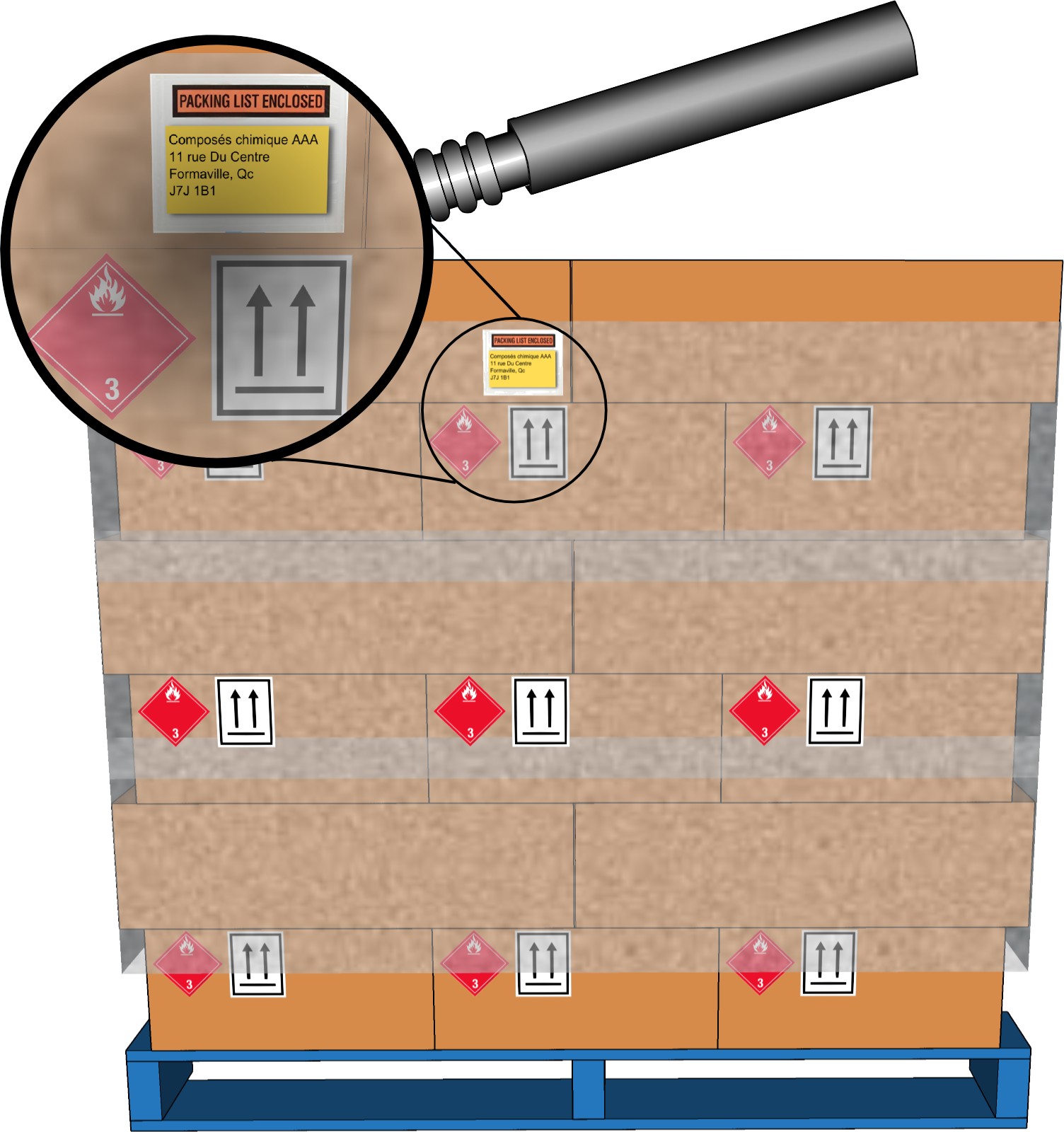 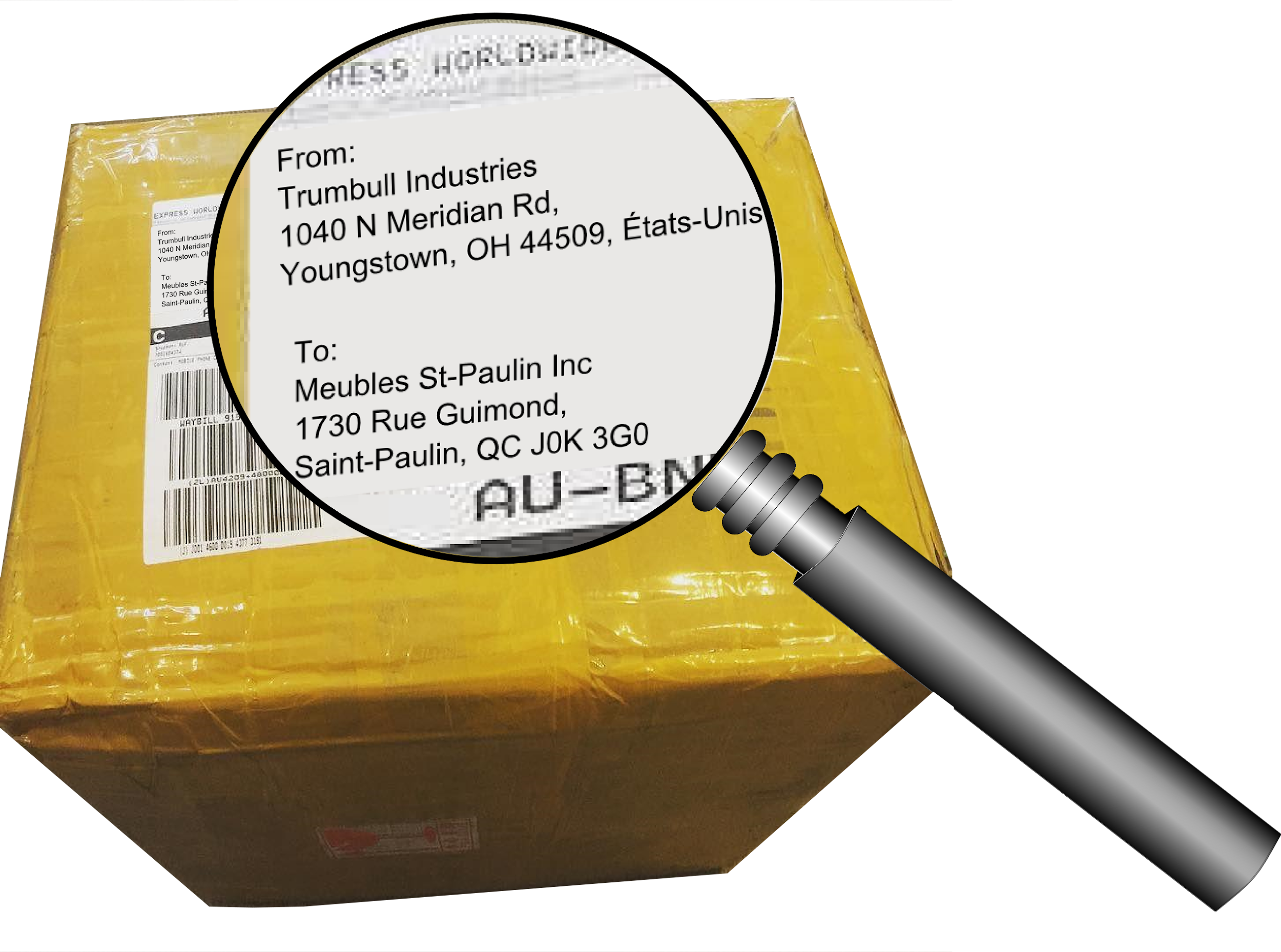 Conformité: Surplus, manquant et endommagé (O,S and D)
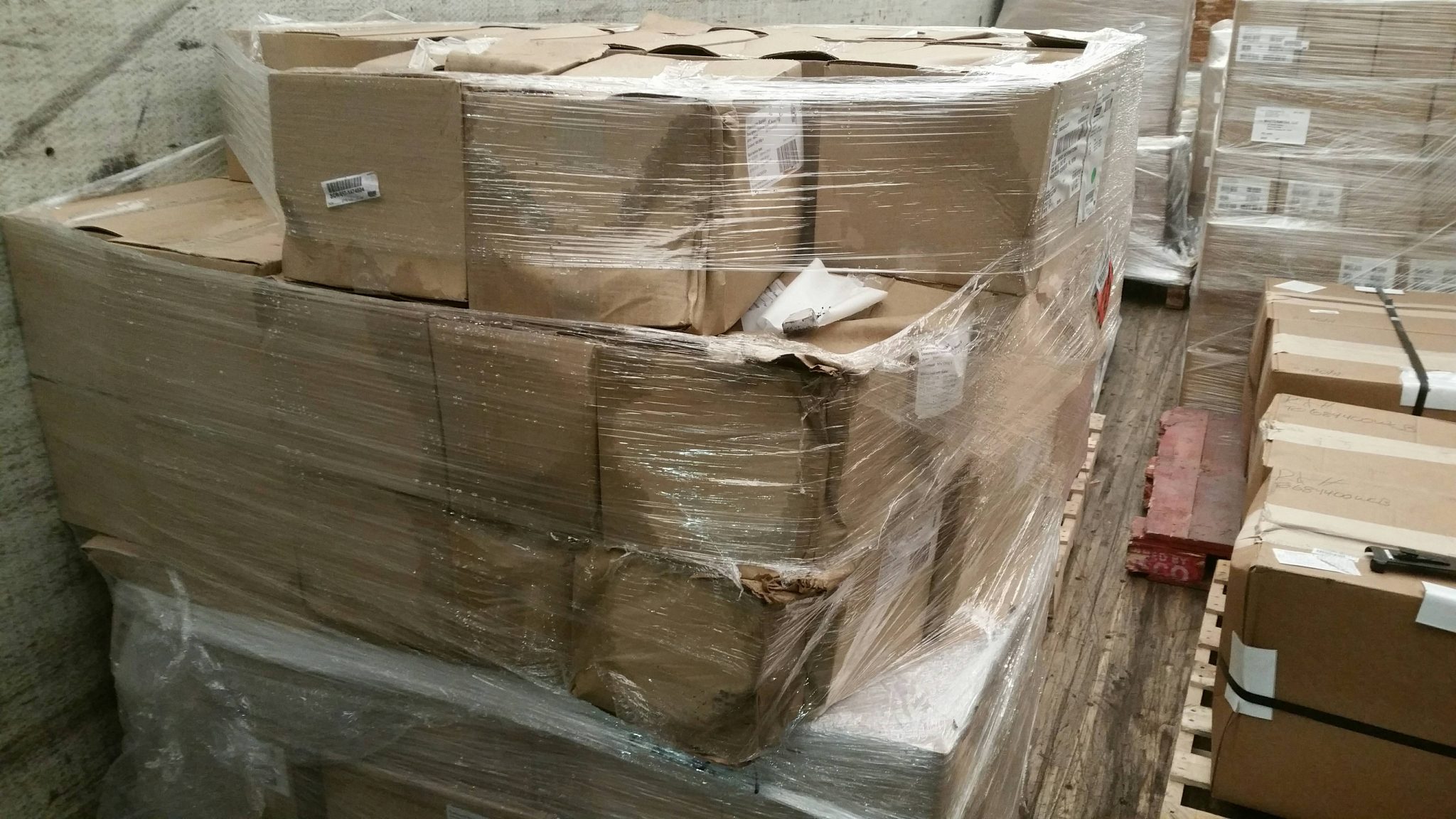 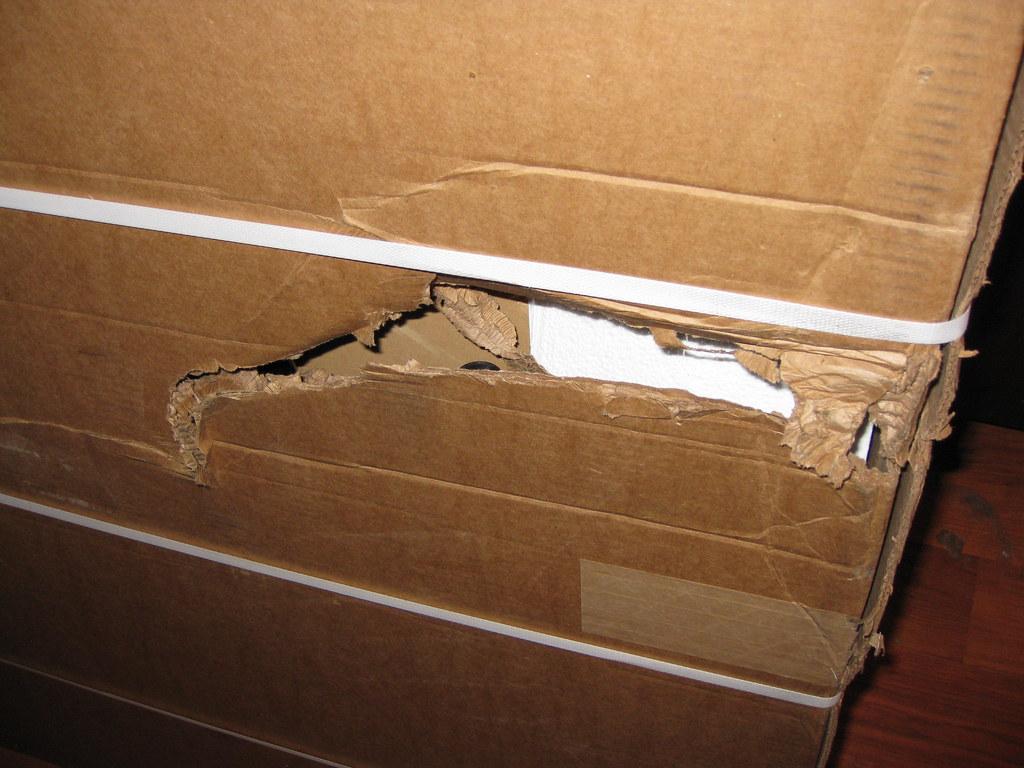 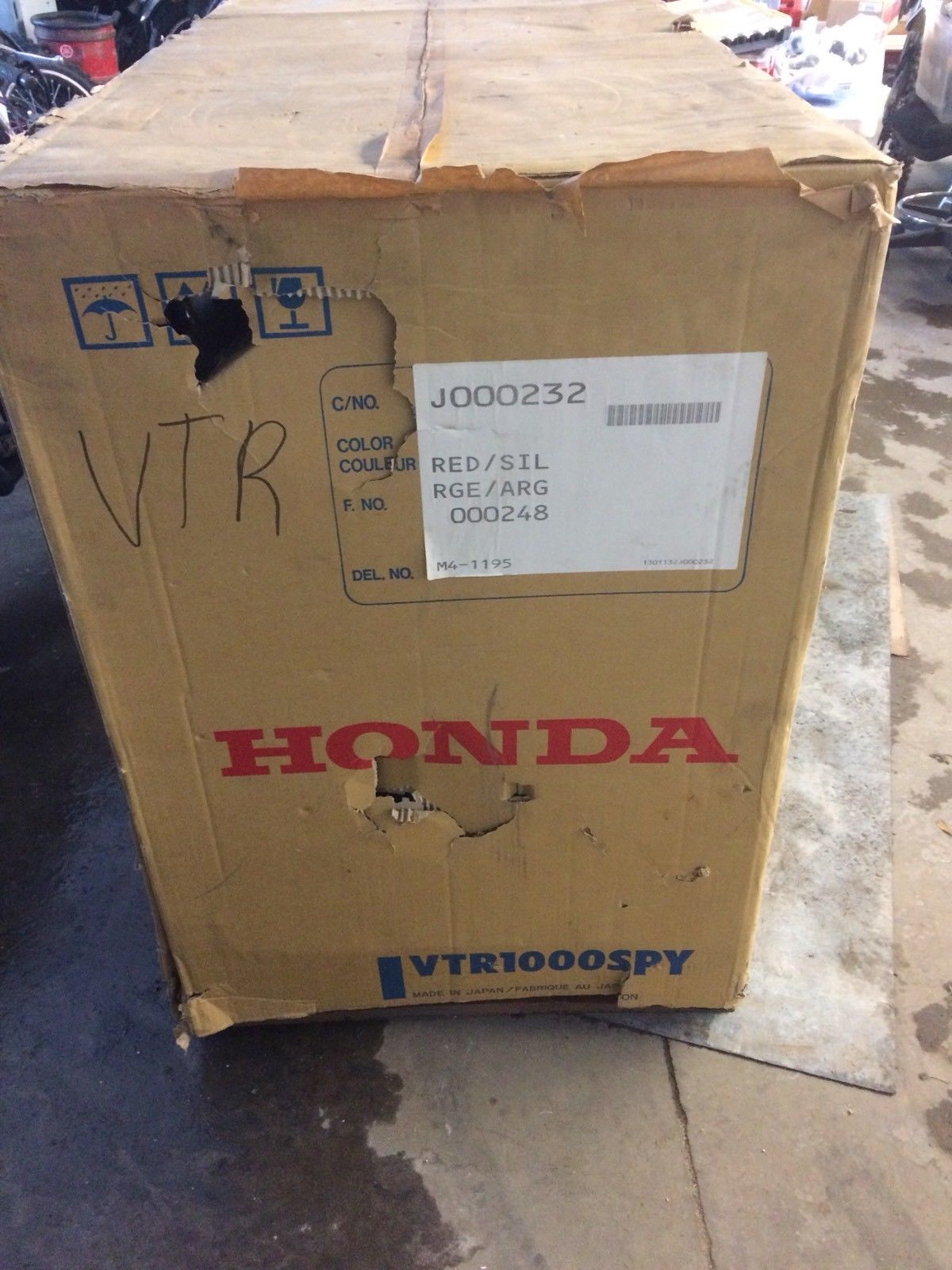 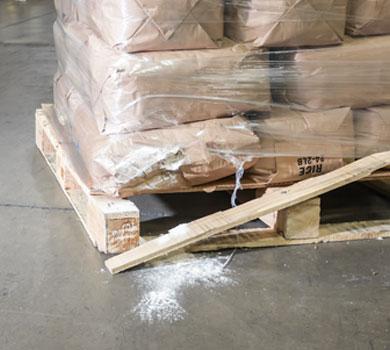 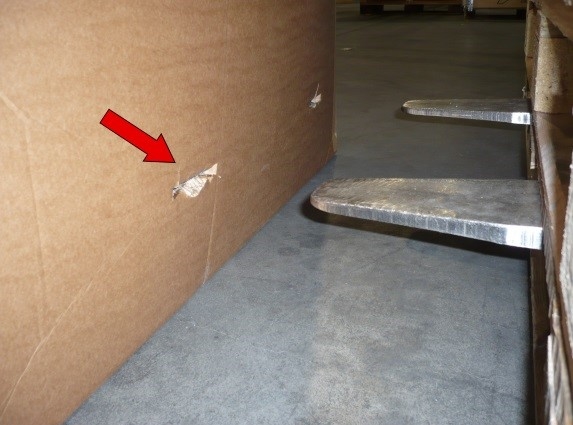 [Speaker Notes: Penser au chauffage des cargaisons liquide pendant l’hiver.]
What to do if there is surplus, missing, or damaged merchandise (O, S and D)?
[Speaker Notes: Marchandise en surplus;

recompter et convenir avec l’expéditeur s’il expédie quand même le surplus;

noter sur le connaissement le nombre total qui y est inscrit + le nombre de pièces en surplus avant de le signer. Exemple 52 + 2 over (le tout encerclé).

Marchandise manquante;

recompter avec l’expéditeur;

noter sur le connaissement le décompte et inscrire nombre de pièces manquantes avant de le signer. Exemple 50,  2 short (le tout encerclé).

Marchandise endommagée;

prendre des photos et faire parvenir au répartiteur;

noter sur le connaissement  le décompte et inscrire nombre de pièces endommagées avant de le signer. Exemple 52 - 2 damaged (le tout encerclé).]
The packing list
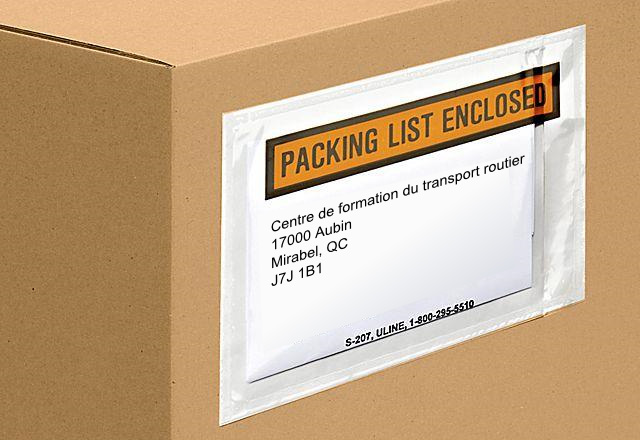 [Speaker Notes: Expliquer ce qu’est la liste d'emballage
Elle est généralement incluse dans une enveloppe autocollante apposée sur une boîte ou sur la dernière palette du chargement.

Une liste d'emballage est un document qui contient des détails sur le contenu d'une expédition. Elle est destinée à informer les agences de transport, les autorités gouvernementales et les clients du contenu du colis ou de la cargaison expédiée.

La liste d’emballage est créée par l’expéditeur. Généralement, elle est insérée dans une enveloppe autocollante sur le colis ou sur la dernière palette du chargement afin d’y avoir accès facilement s’il y a lieu.]
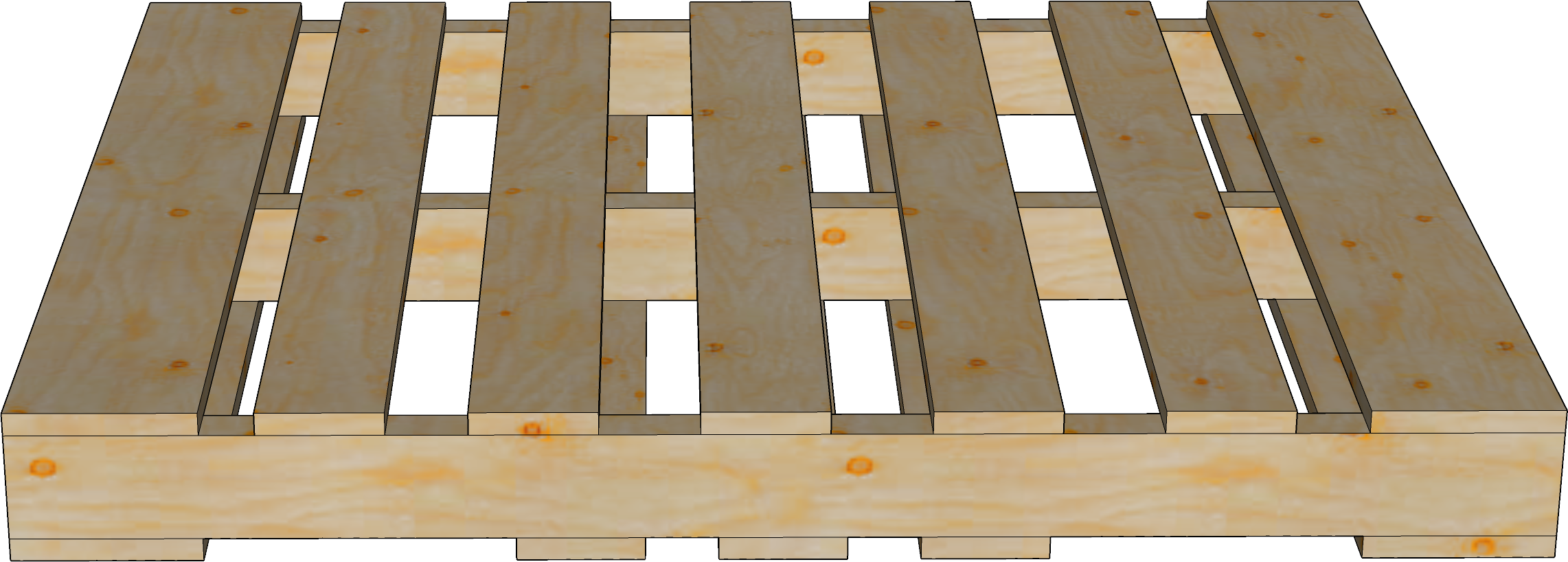 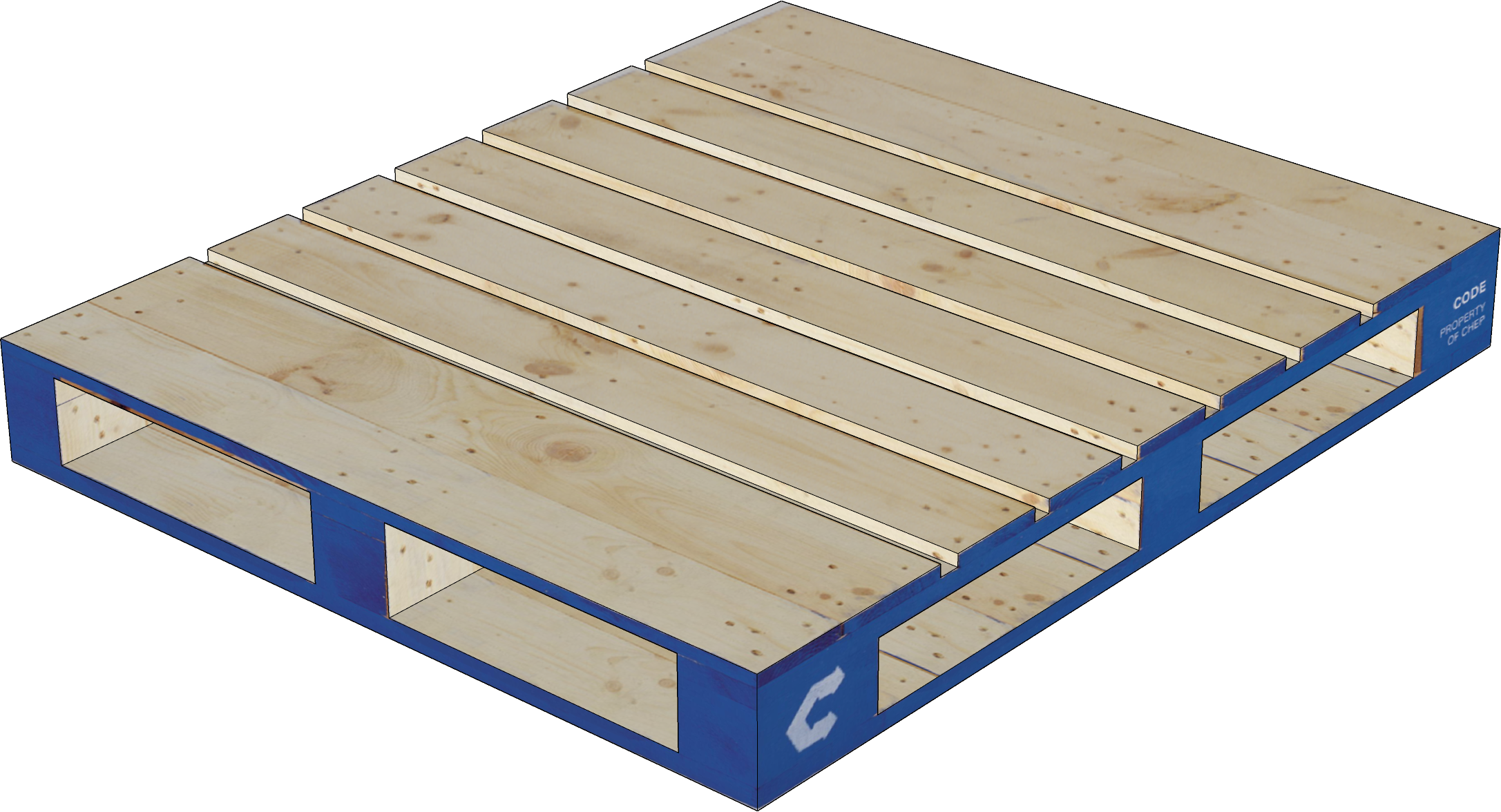 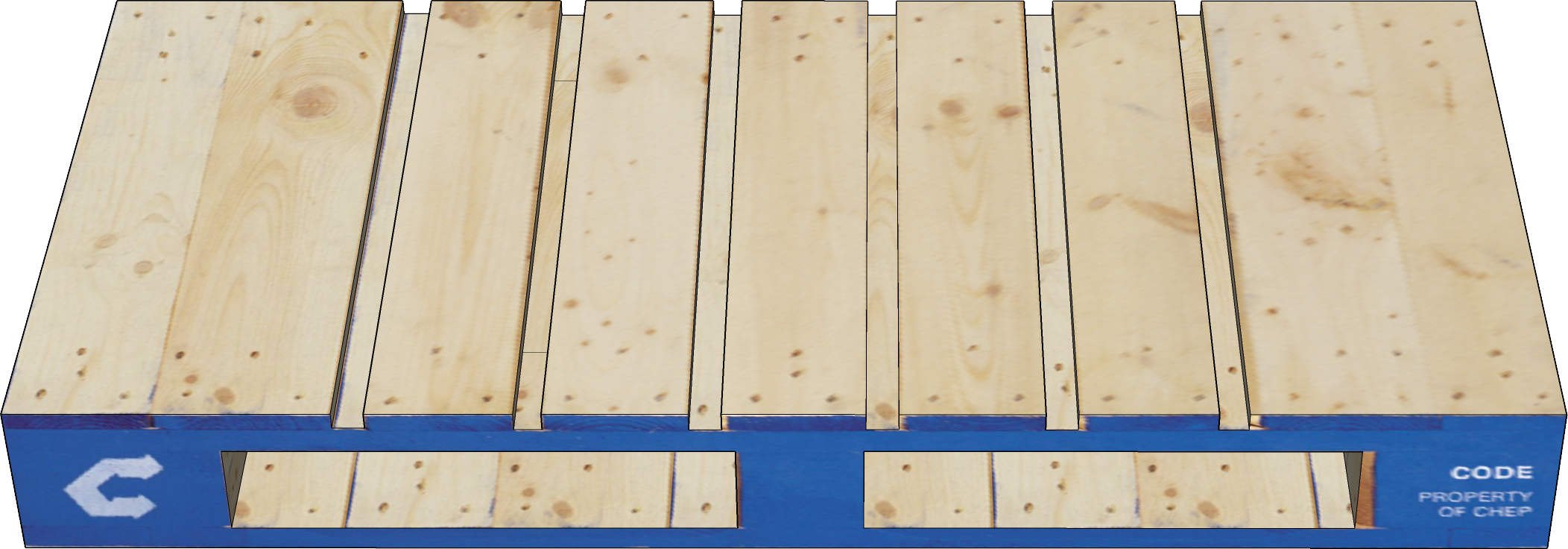 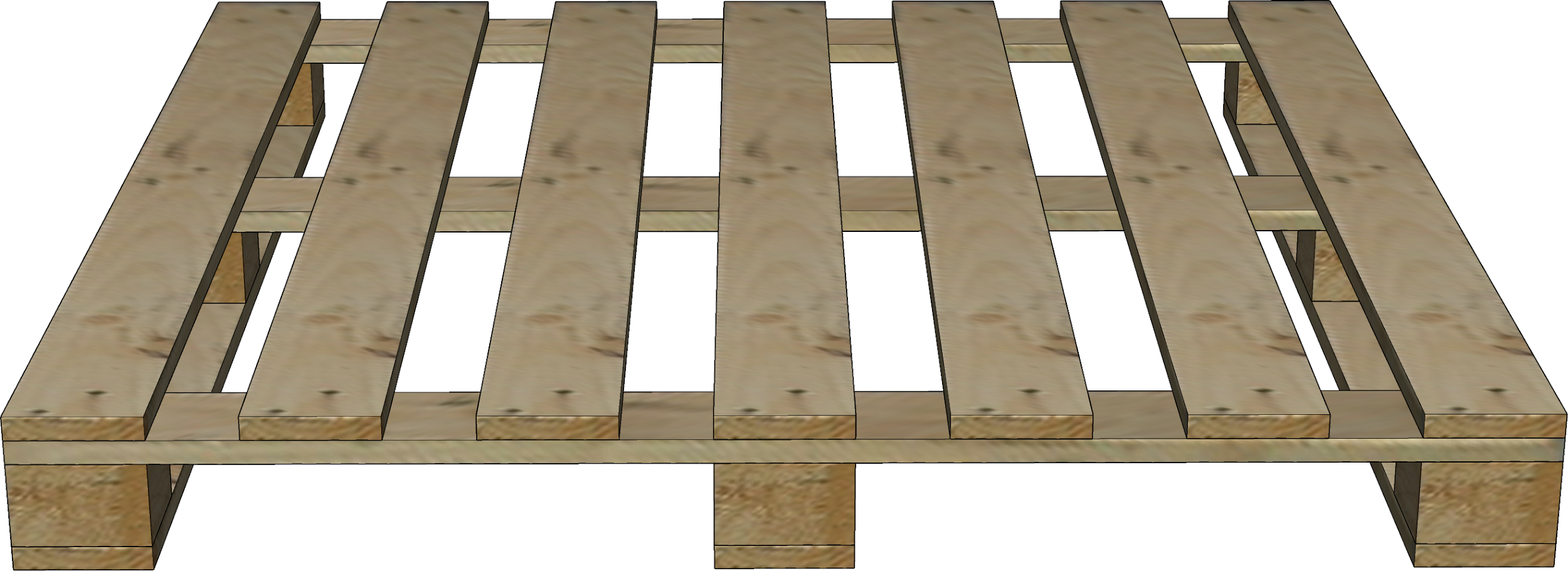 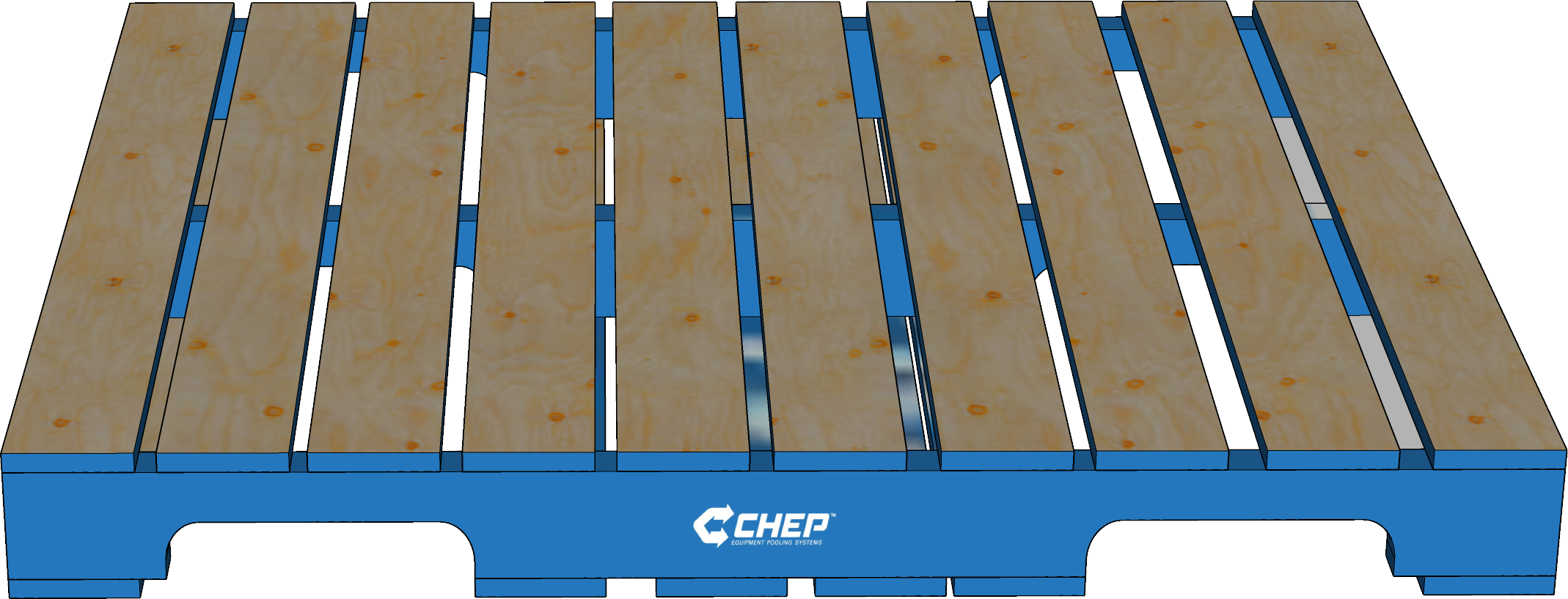 [Speaker Notes: Les palettes CPC (orange) n’existe plus.

Pour les palettes CHEP, aucune paperasse pour le chauffeur. Le tout se fait de façon électronique entre l’expéditeur, le consignataire et CHEP.

Poids d’une palette CHEP 

90 à 95 lbs (40x48) palette canadienne

75 lbs (40x48) palette américaine

35 lbs (20x48) 

pour les pa lette mixtes, le poids est variable.]
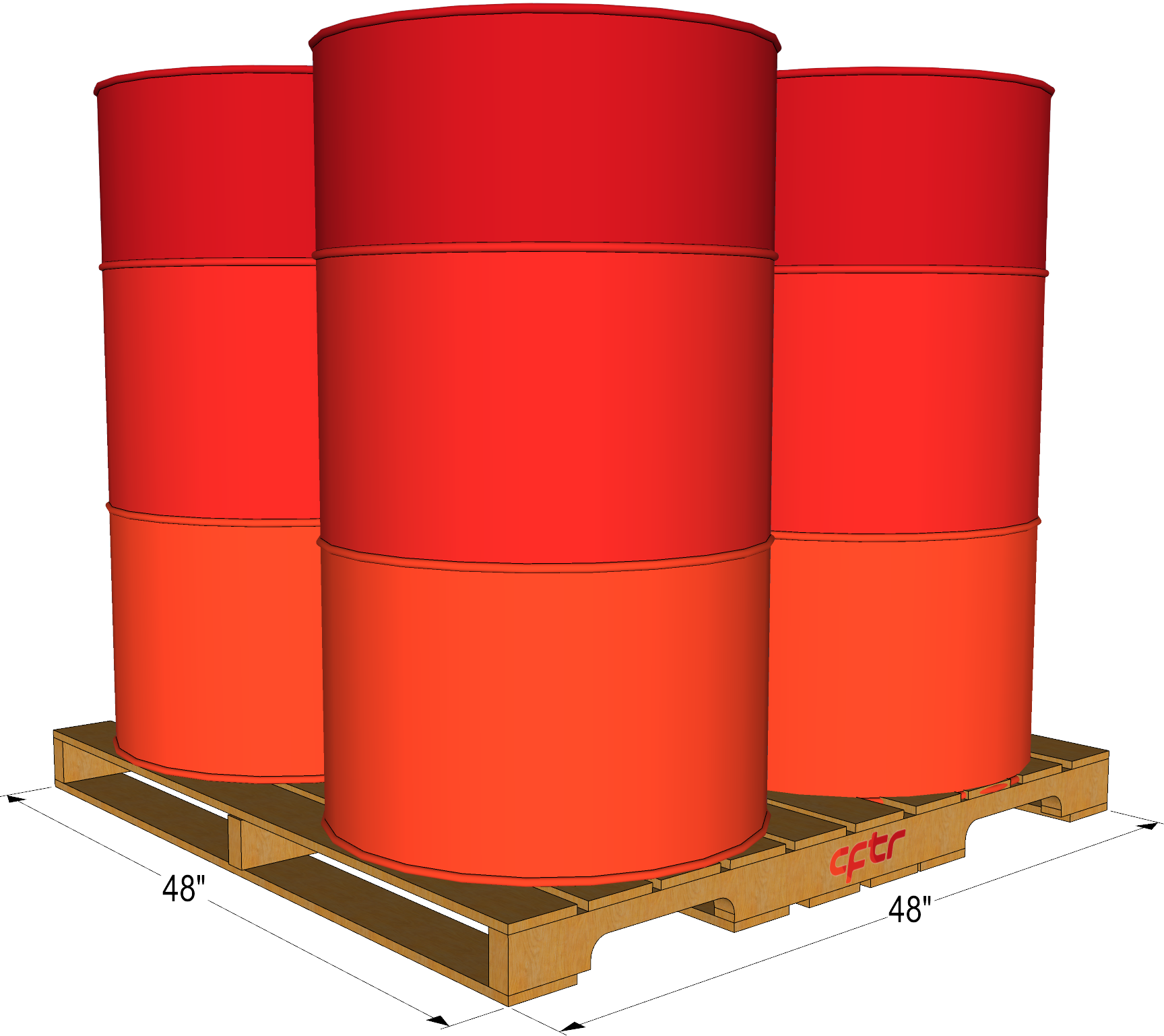 Les palettes retournables
[Speaker Notes: Certaines palettes sont retournables à l’expéditeur, expliquer le processus de retour des palettes.]
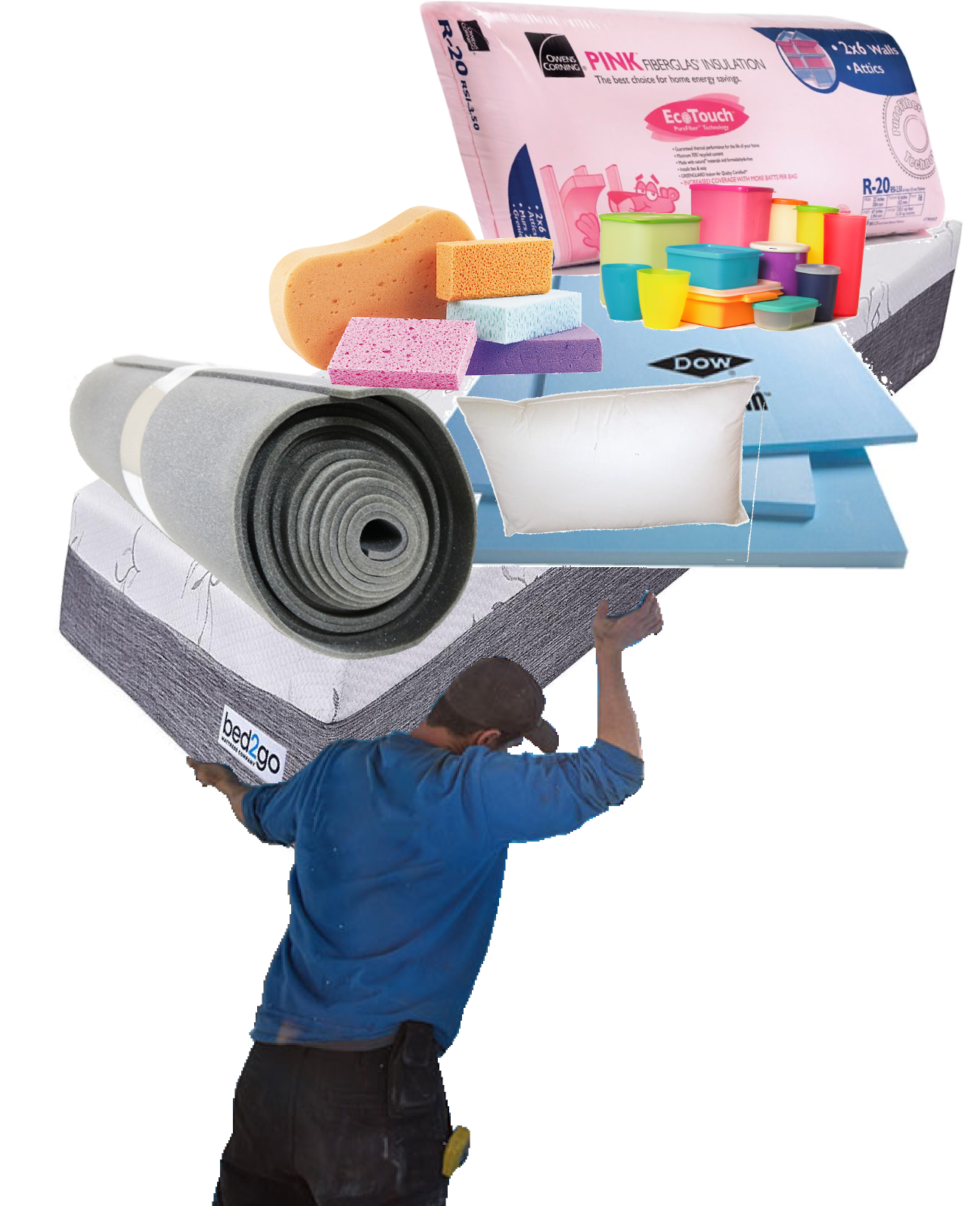 The weight-to-volume ratio:
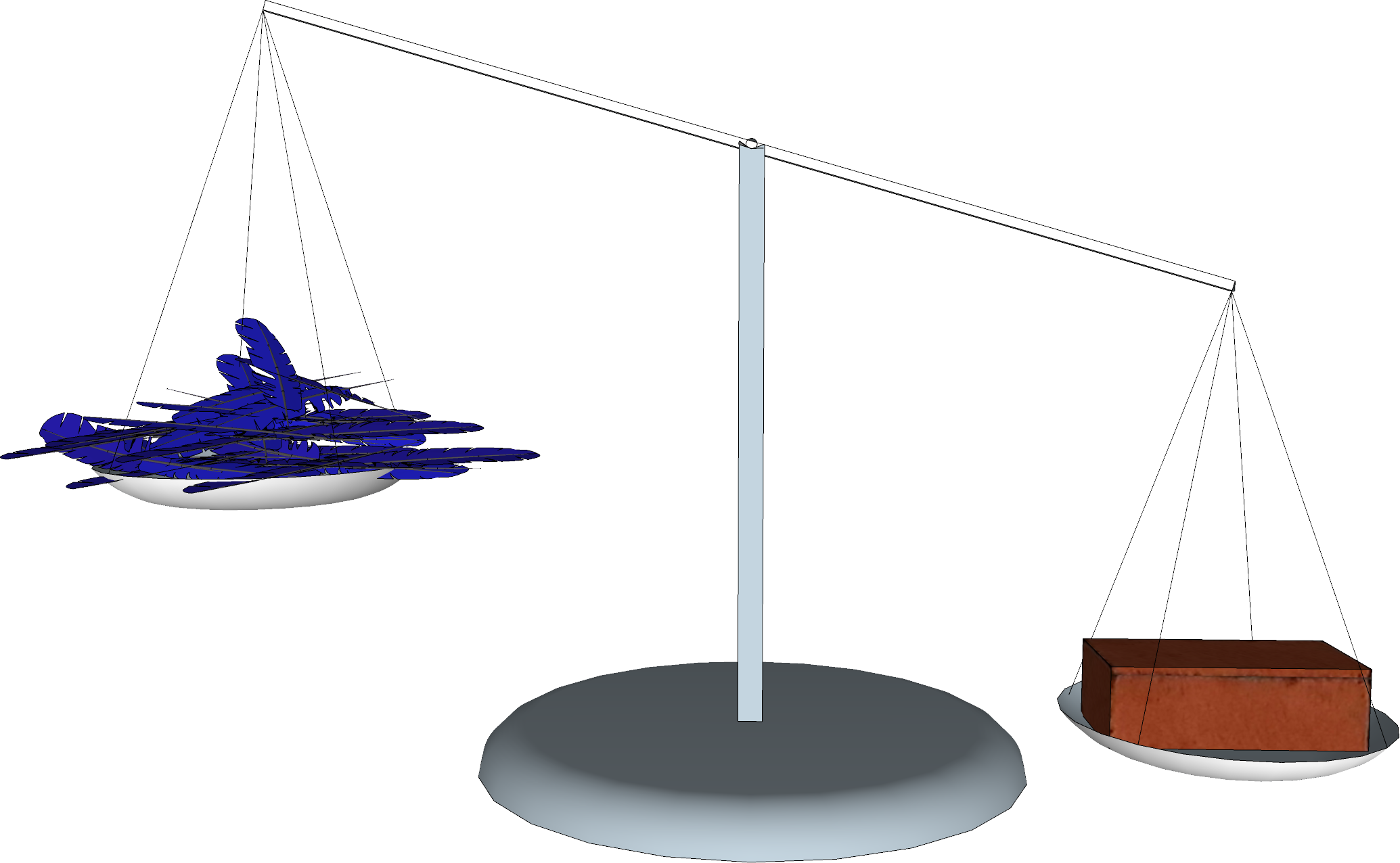 [Speaker Notes: Donner les explications sur l’importance  du cubage 10 lbs/pied cube]
The weight-to-volume ratio:
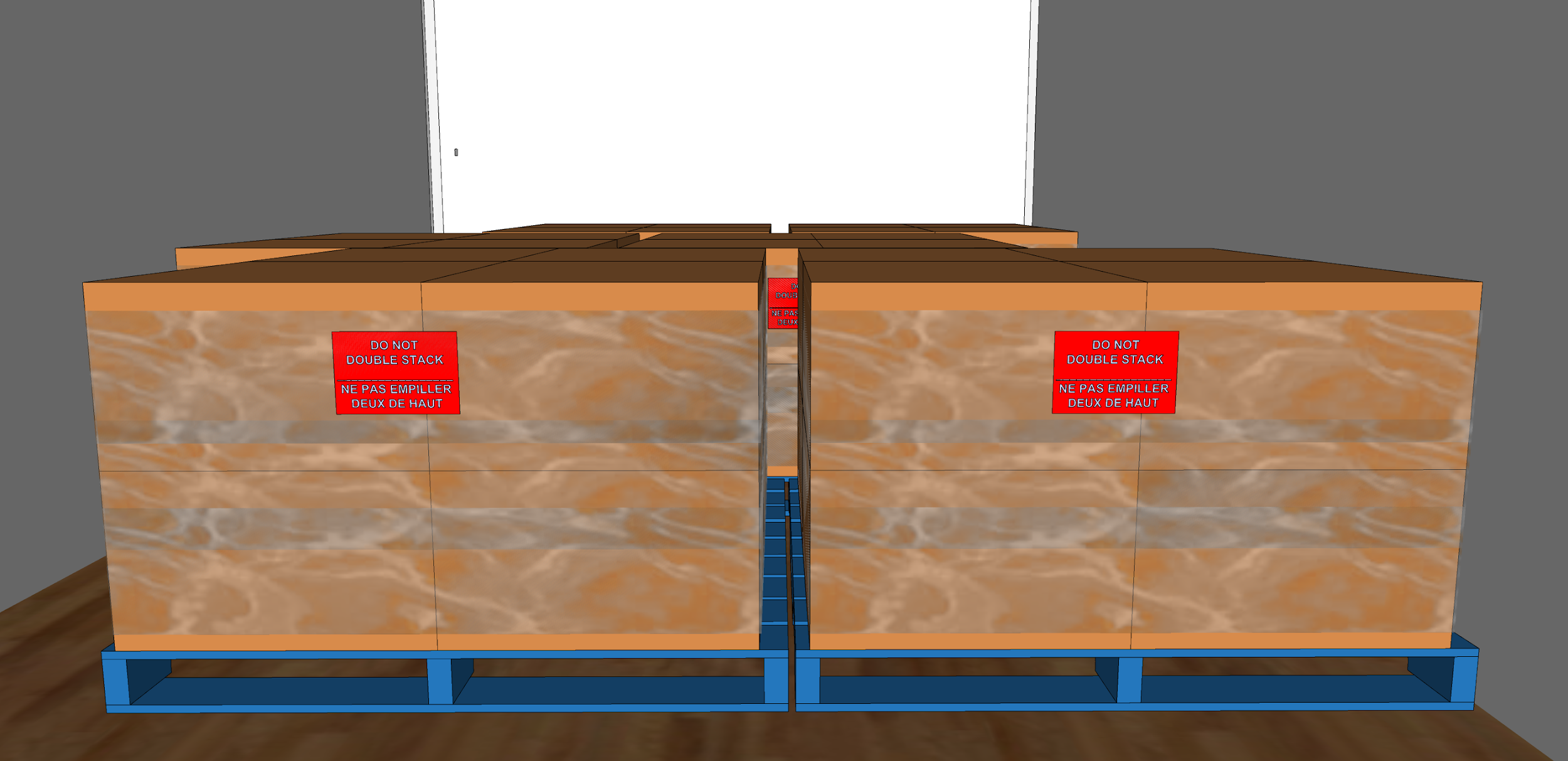 [Speaker Notes: l’espace utilisée versus le poids]
The weight-to-volume ratio:
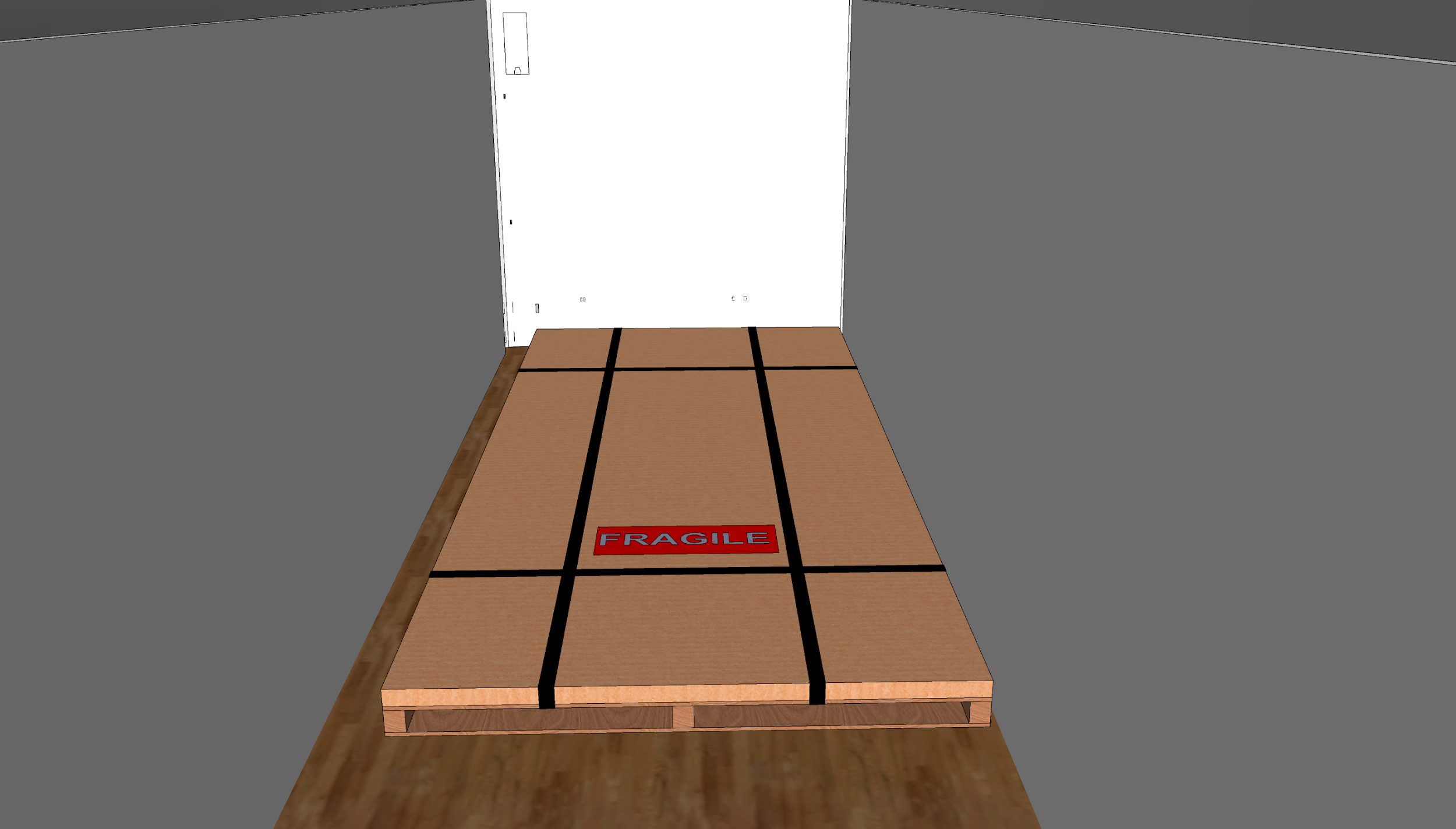 [Speaker Notes: l’espace utilisée versus le poids]
The weight-to-volume ratio:
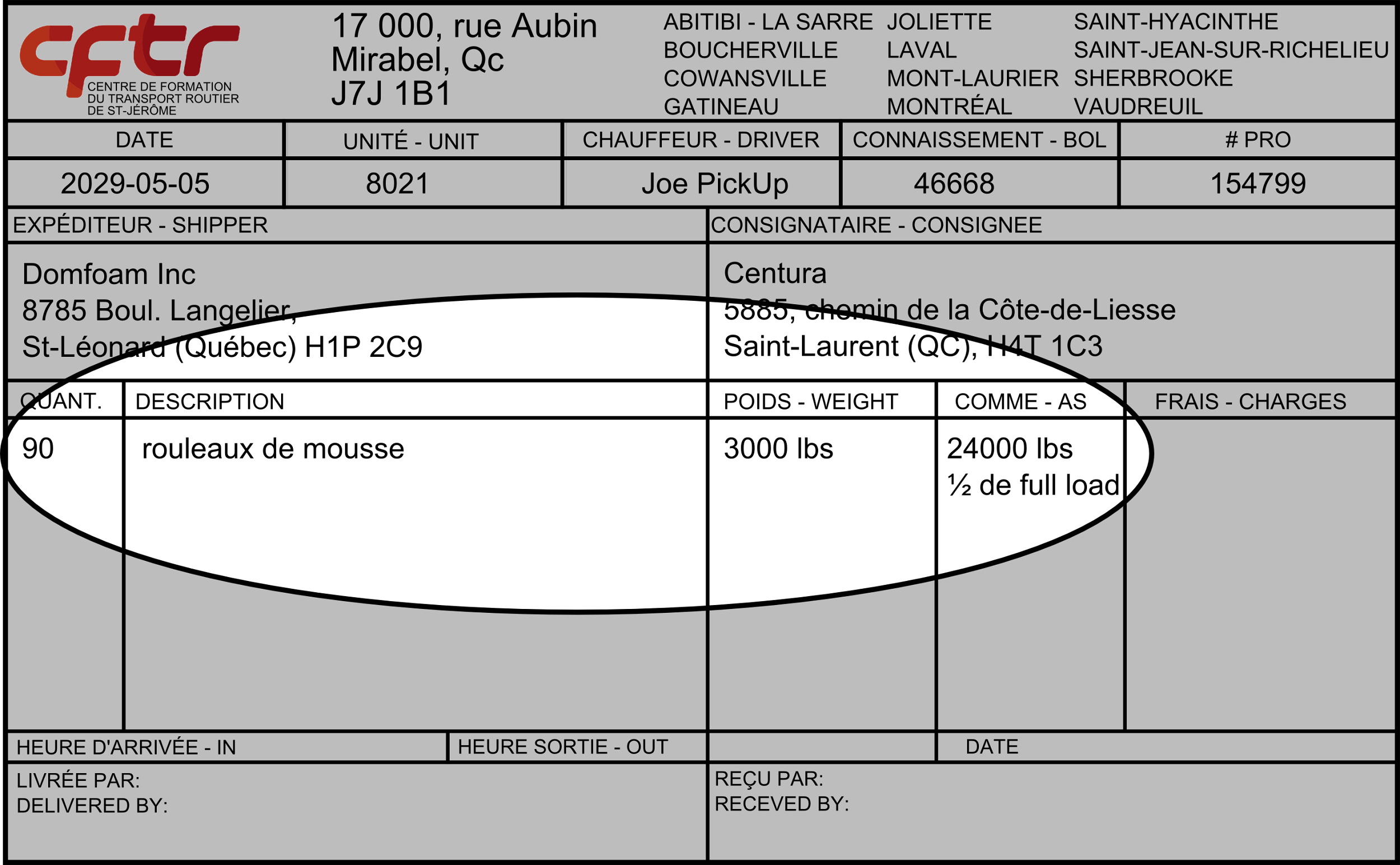 The delivery route
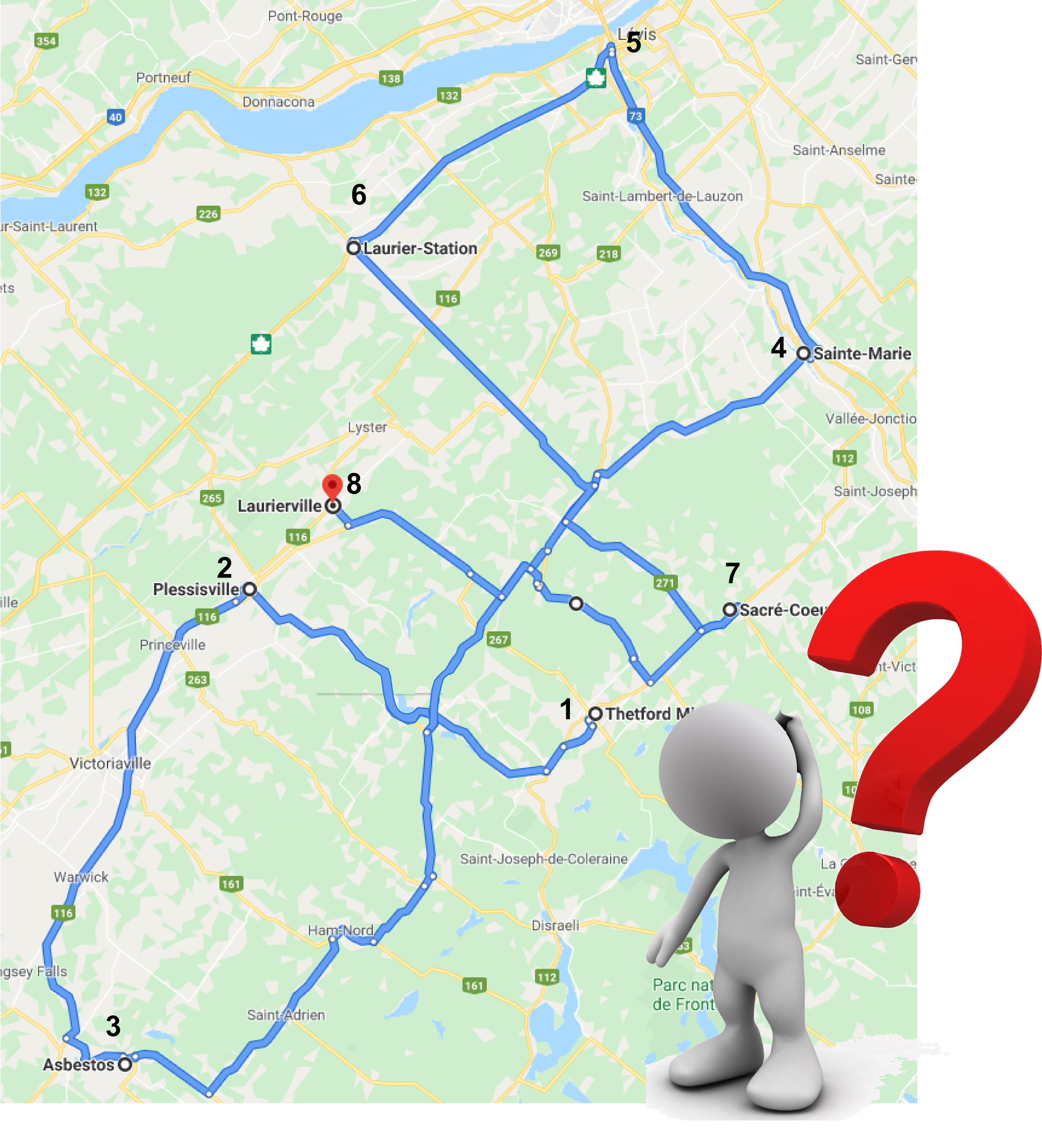 What to take into account:
Special instructions on the bill of lading or pro bill.
The logical order of deliveries
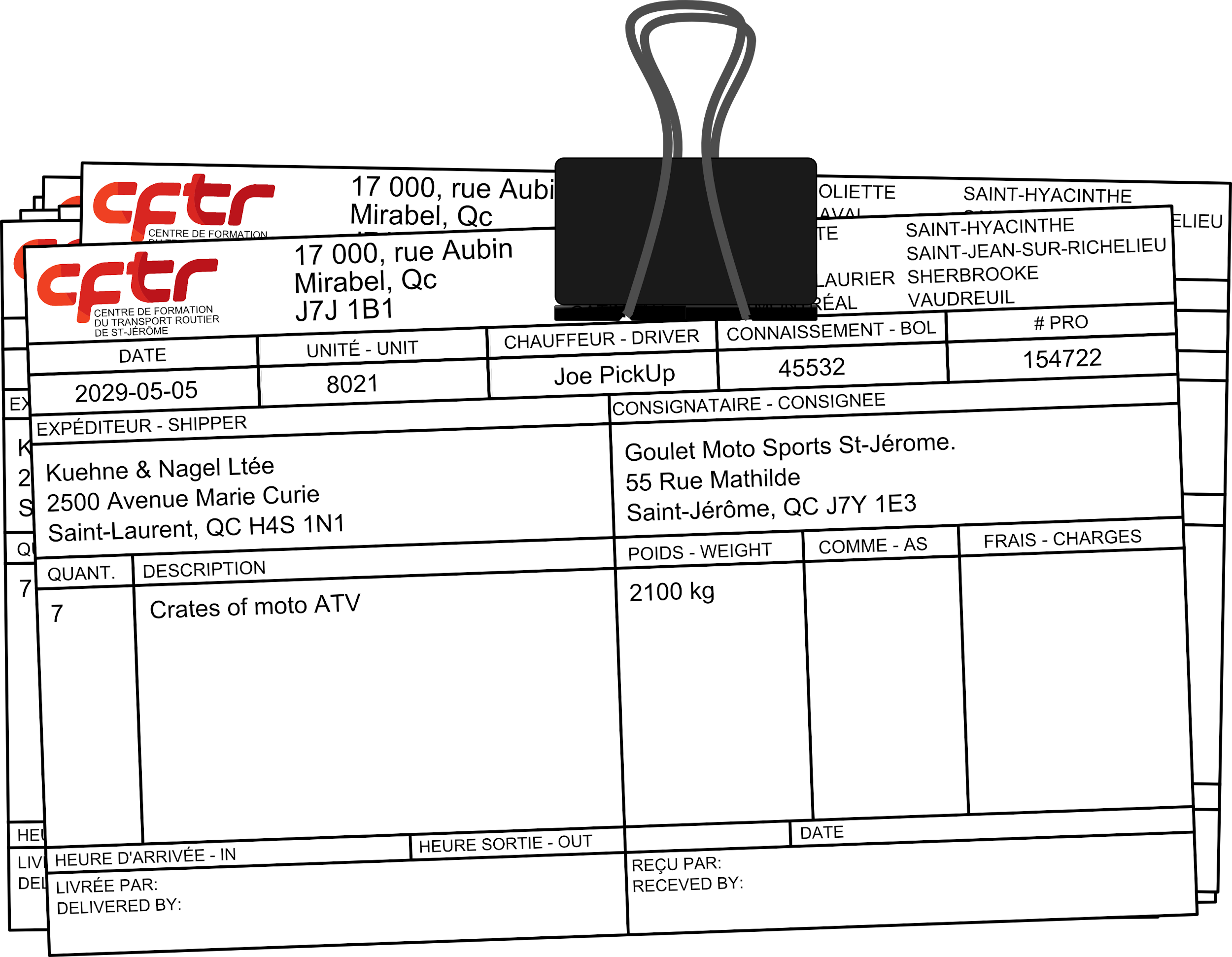 Scenario 1: In what order should the deliveries be made, starting from Sainte-Agathe des Monts?
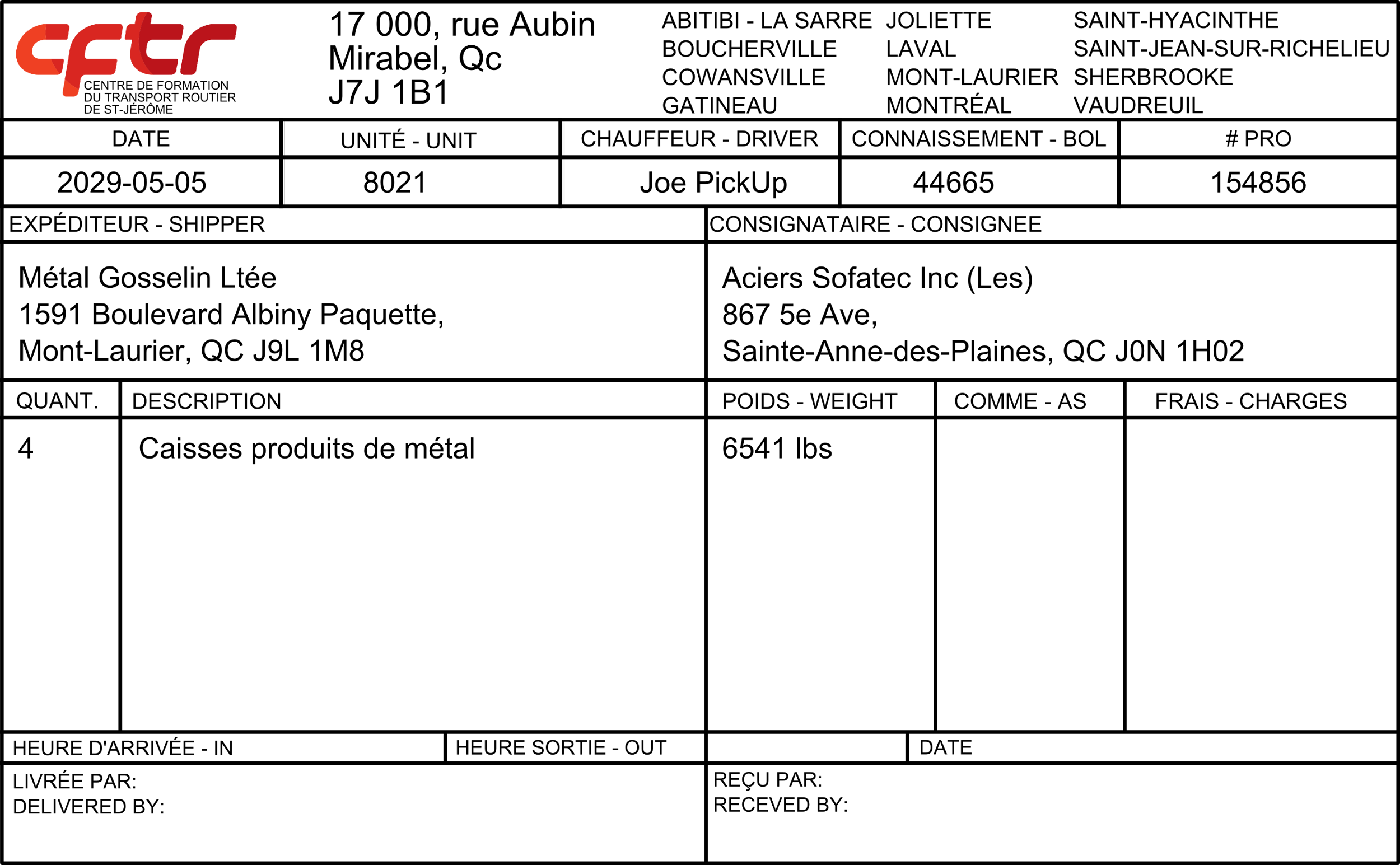 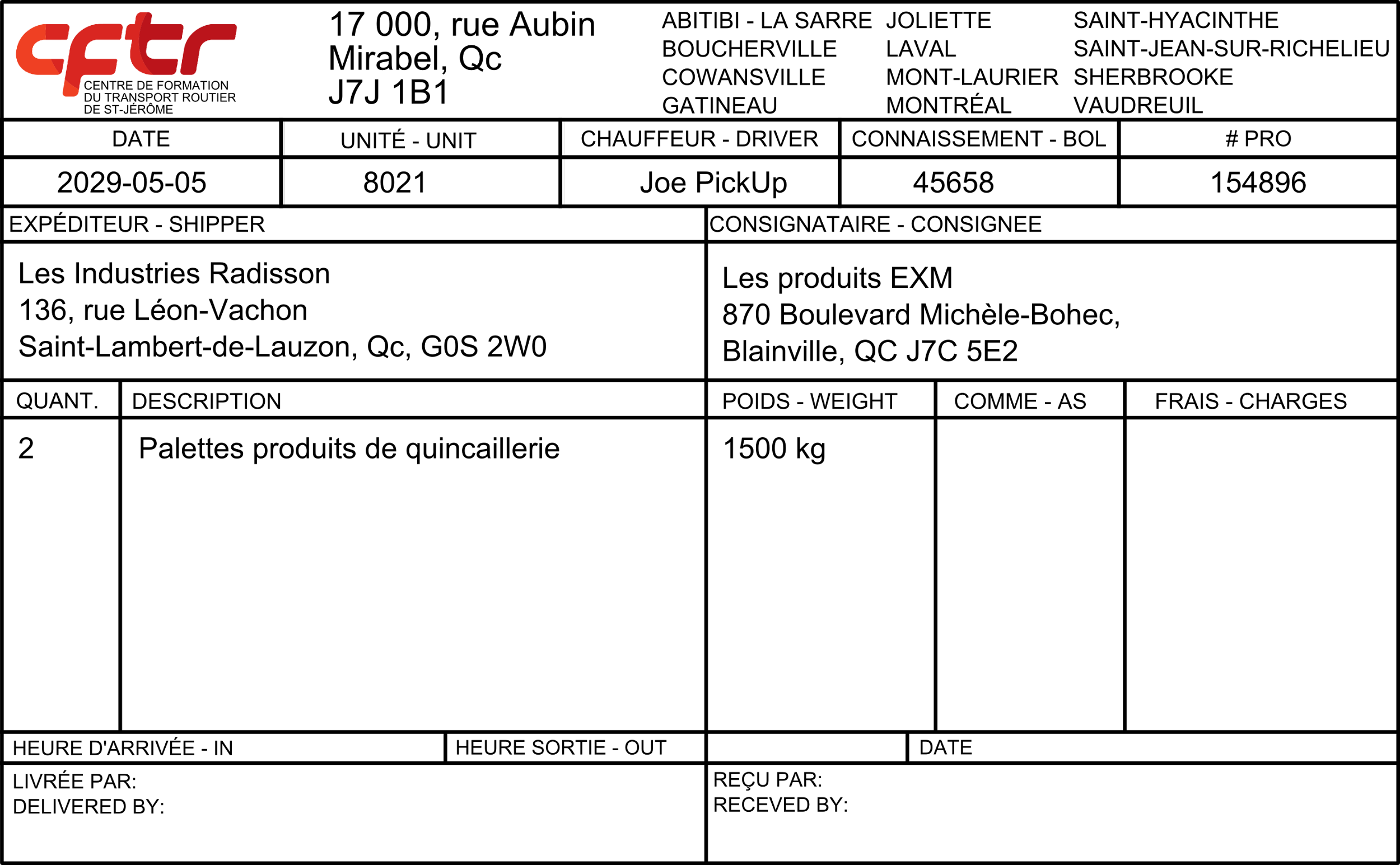 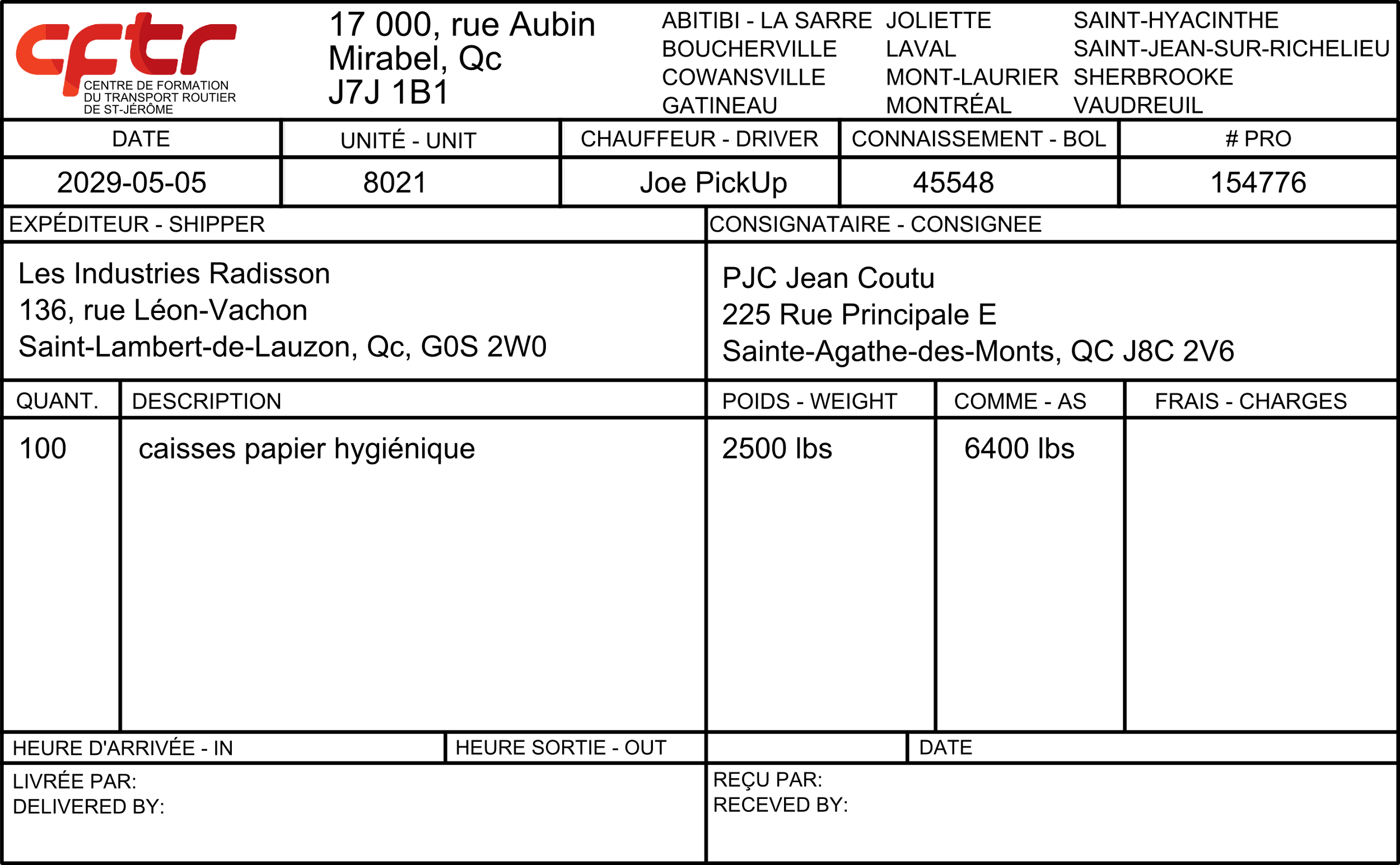 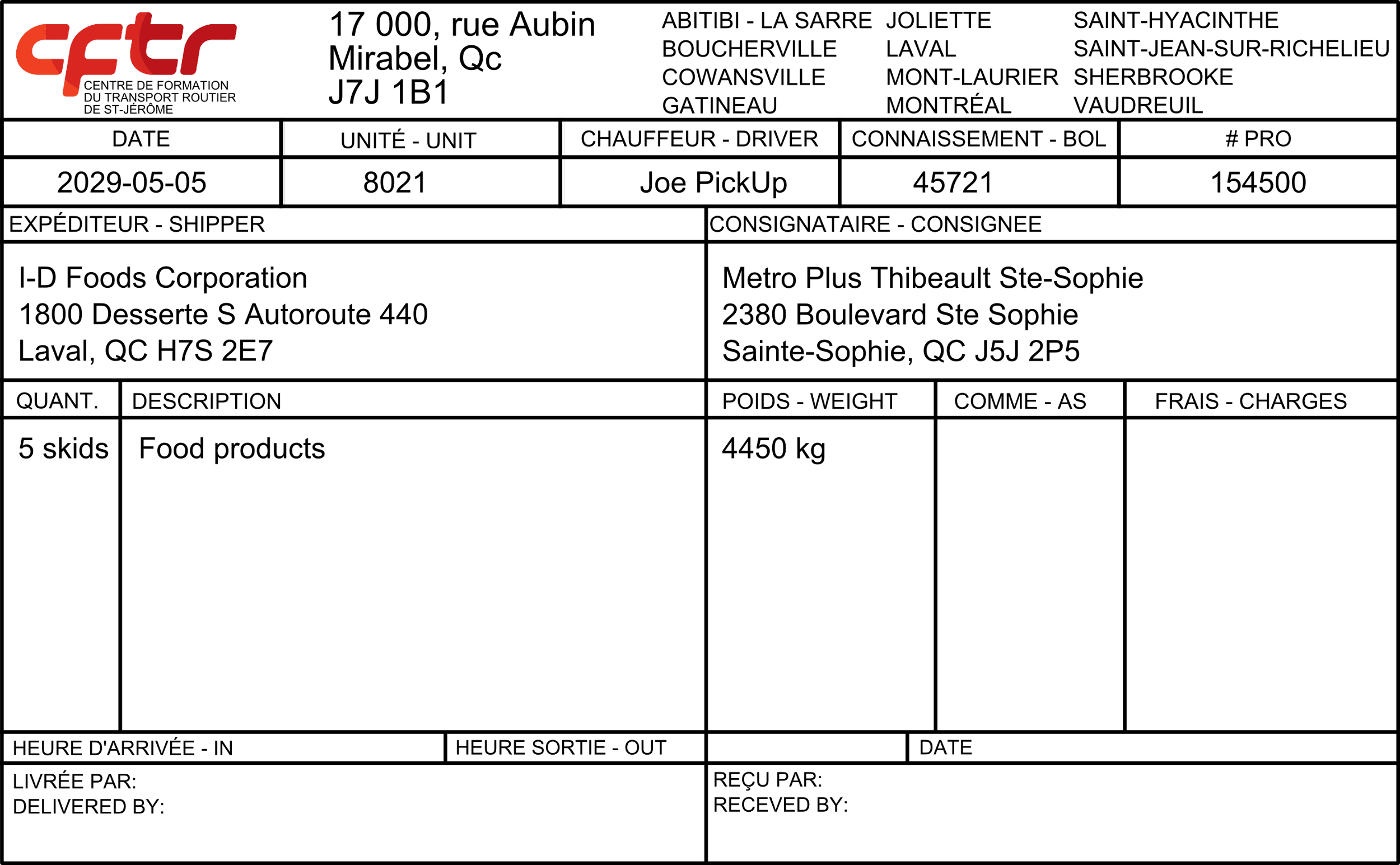 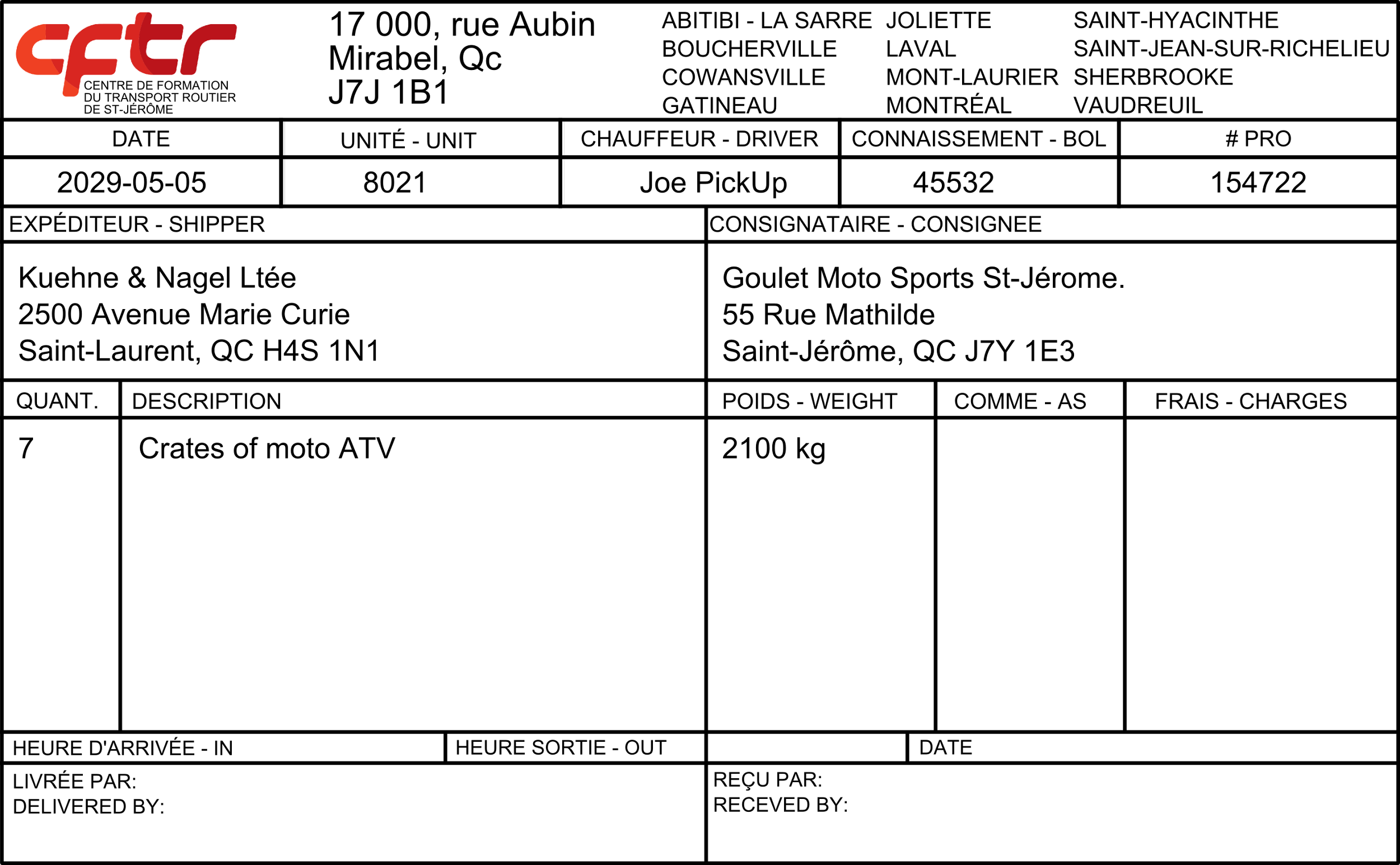 Scenario 1: In what order should the deliveries be made, starting from Sainte-Agathe des Monts?
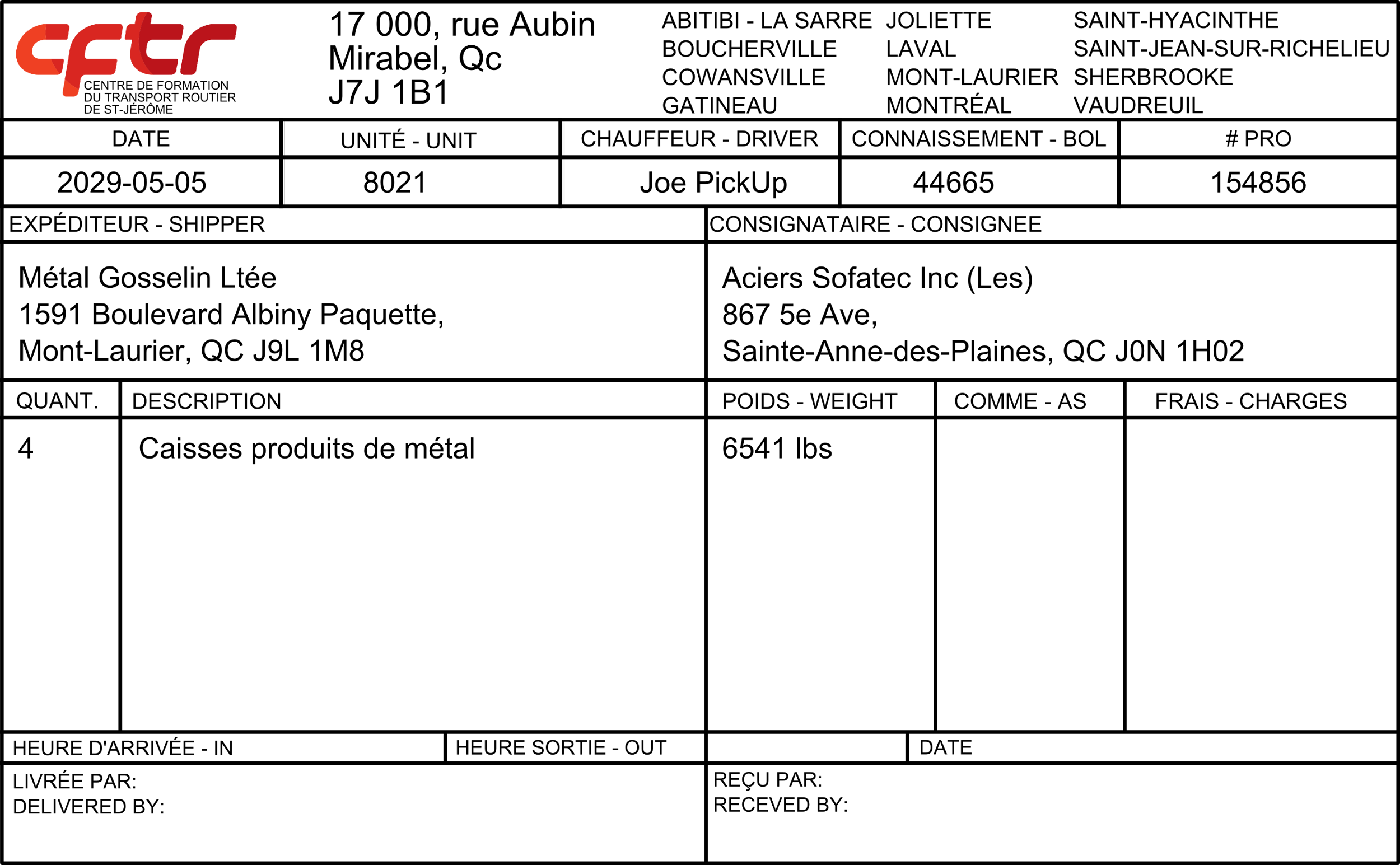 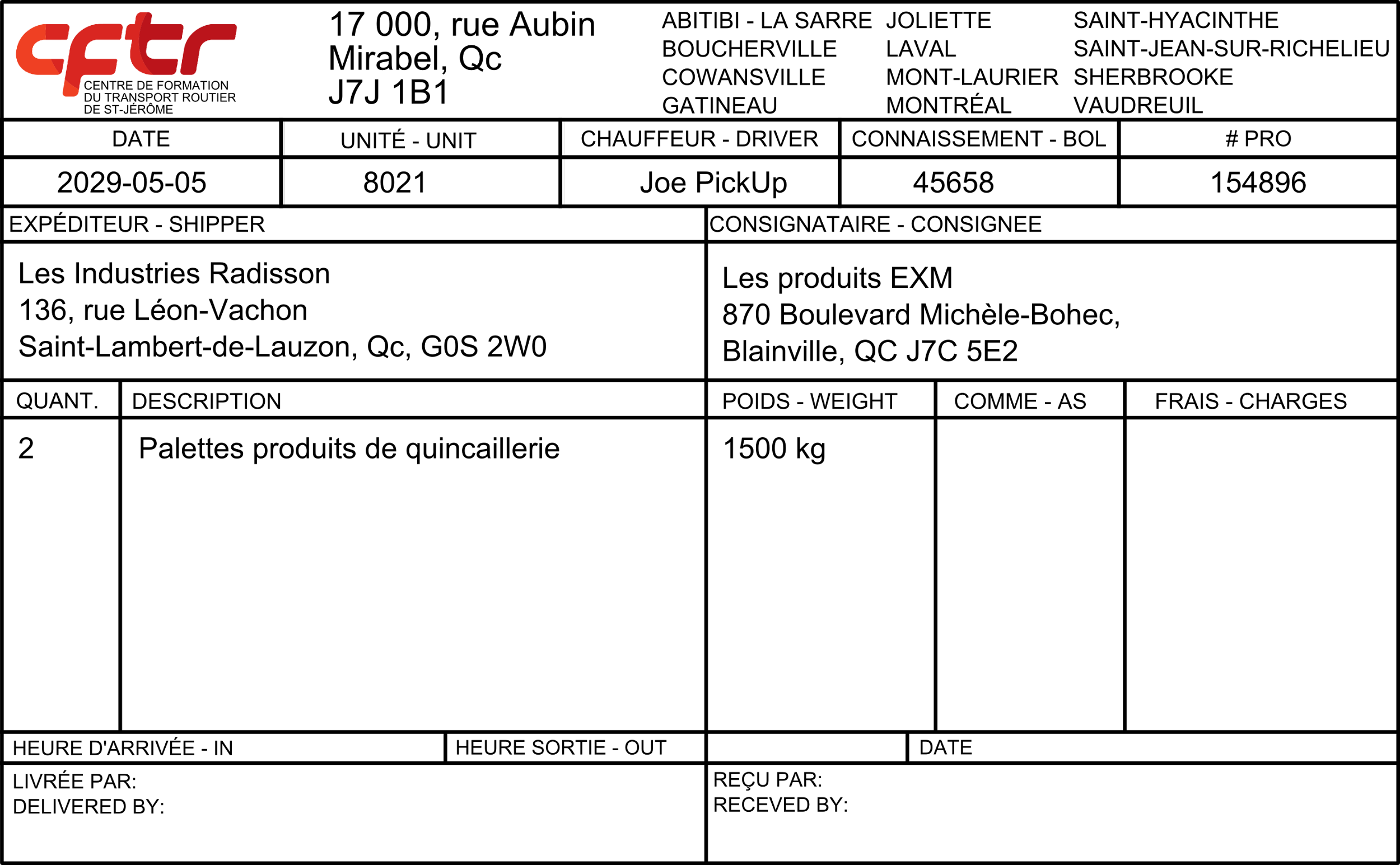 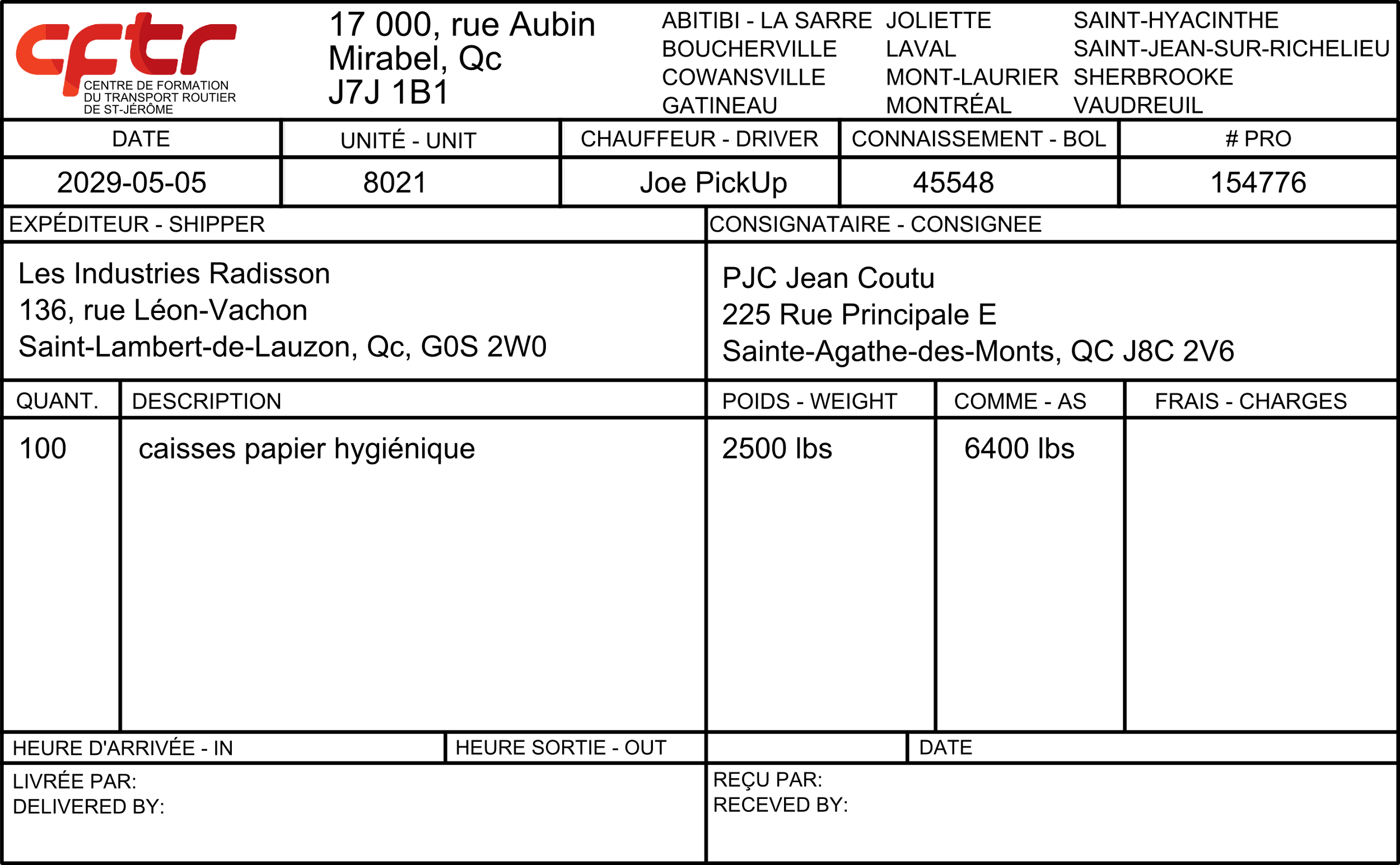 5
4
1
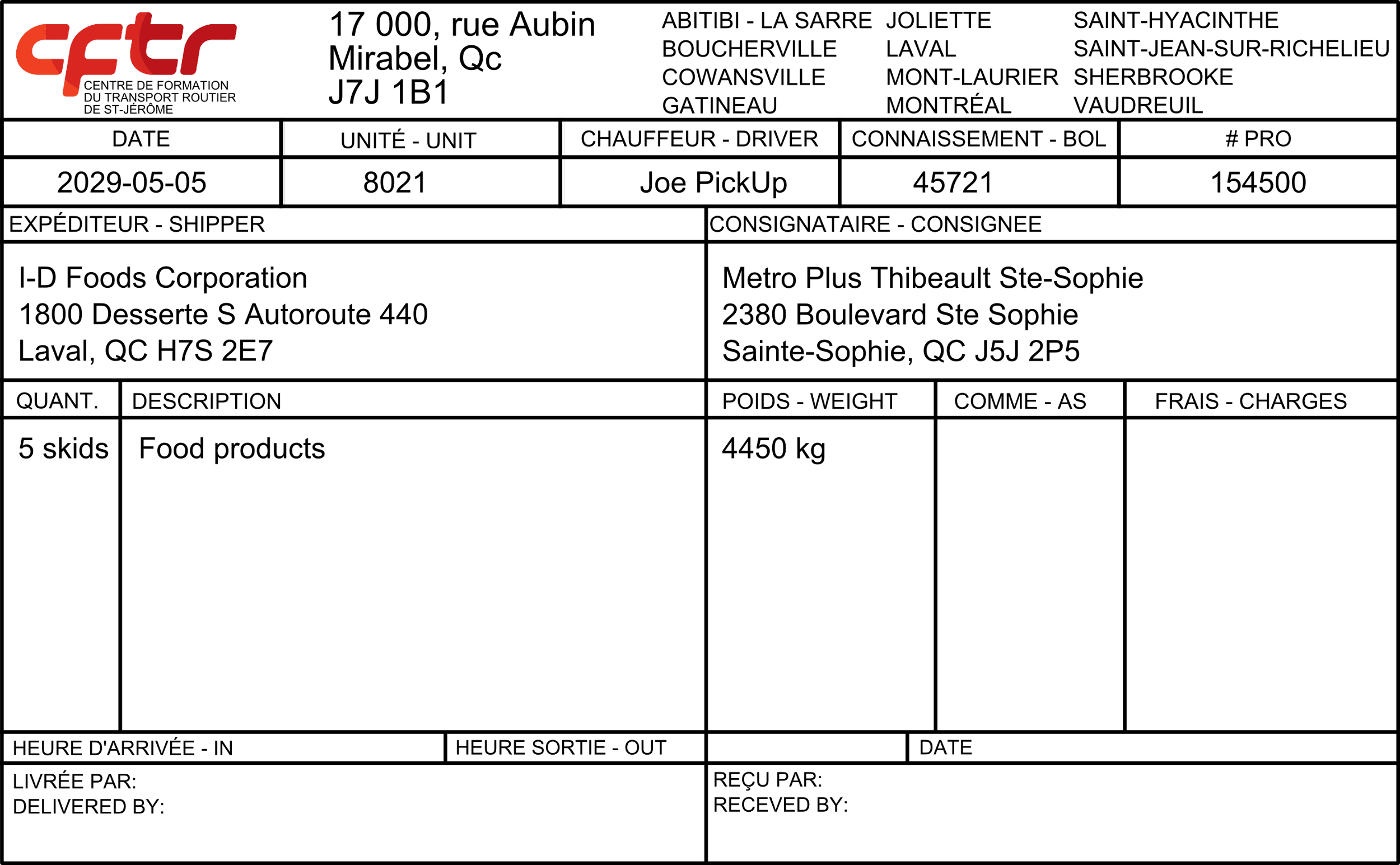 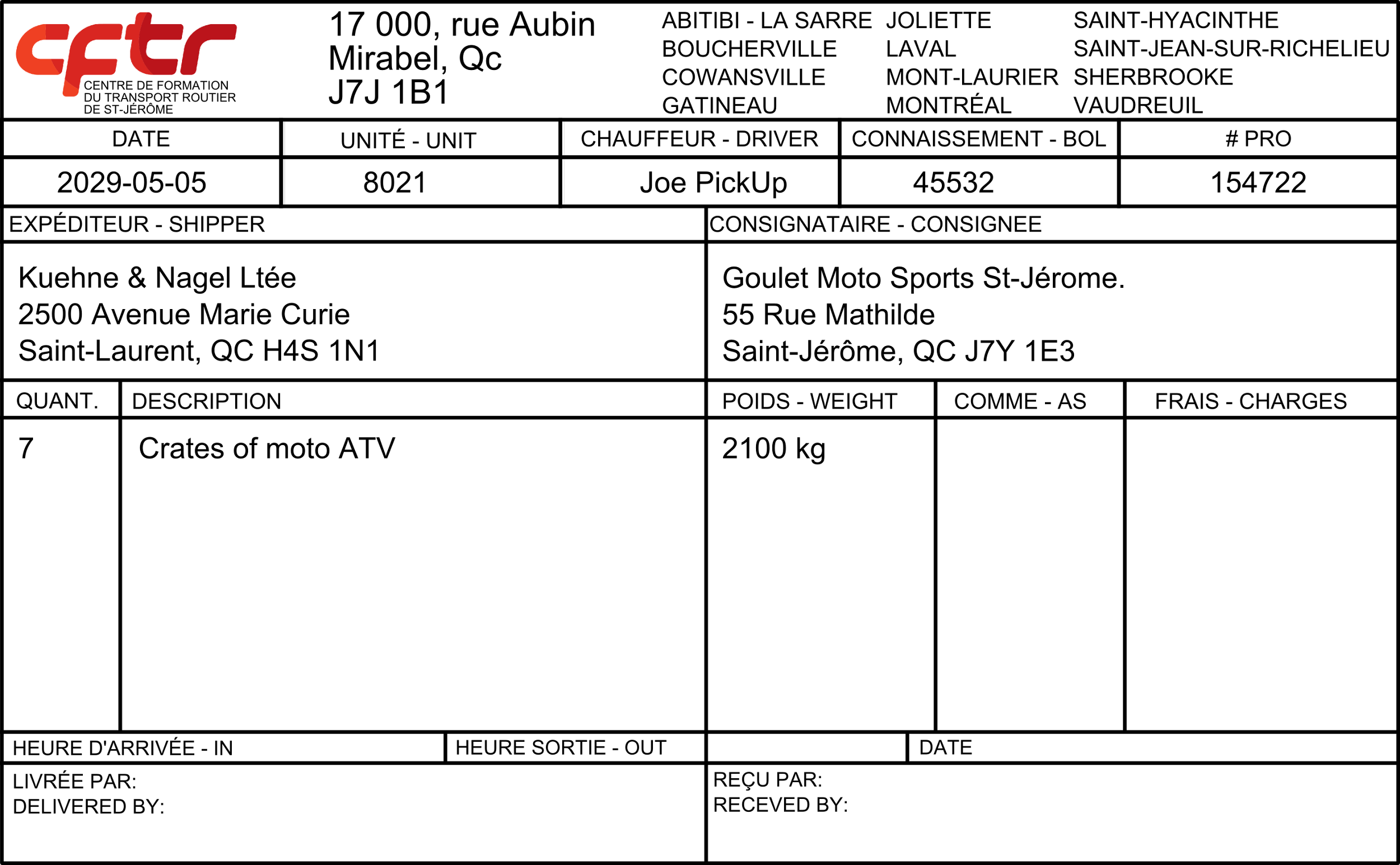 2
3
Scenario 2: In what order should the deliveries be made, starting from Drummondville?
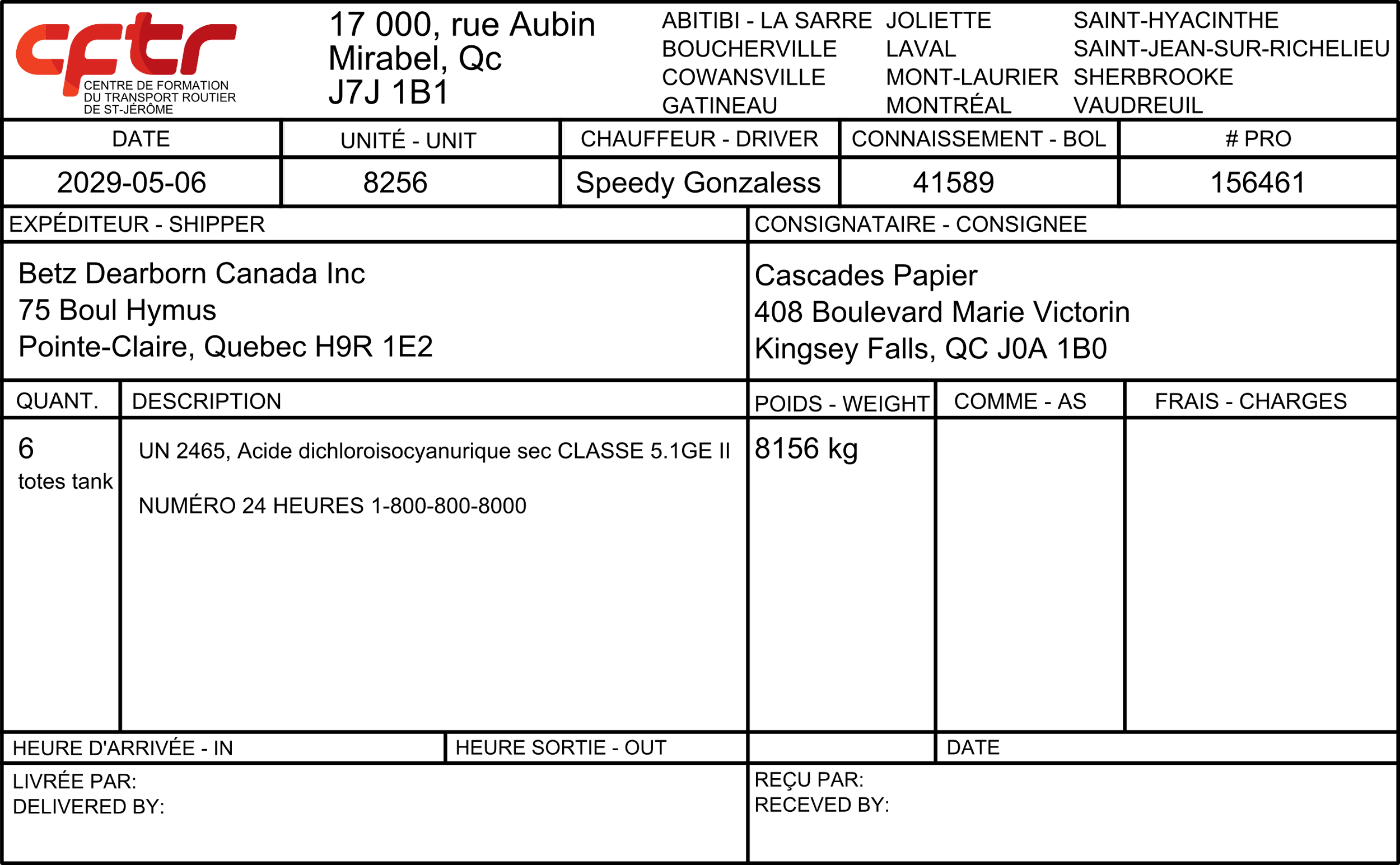 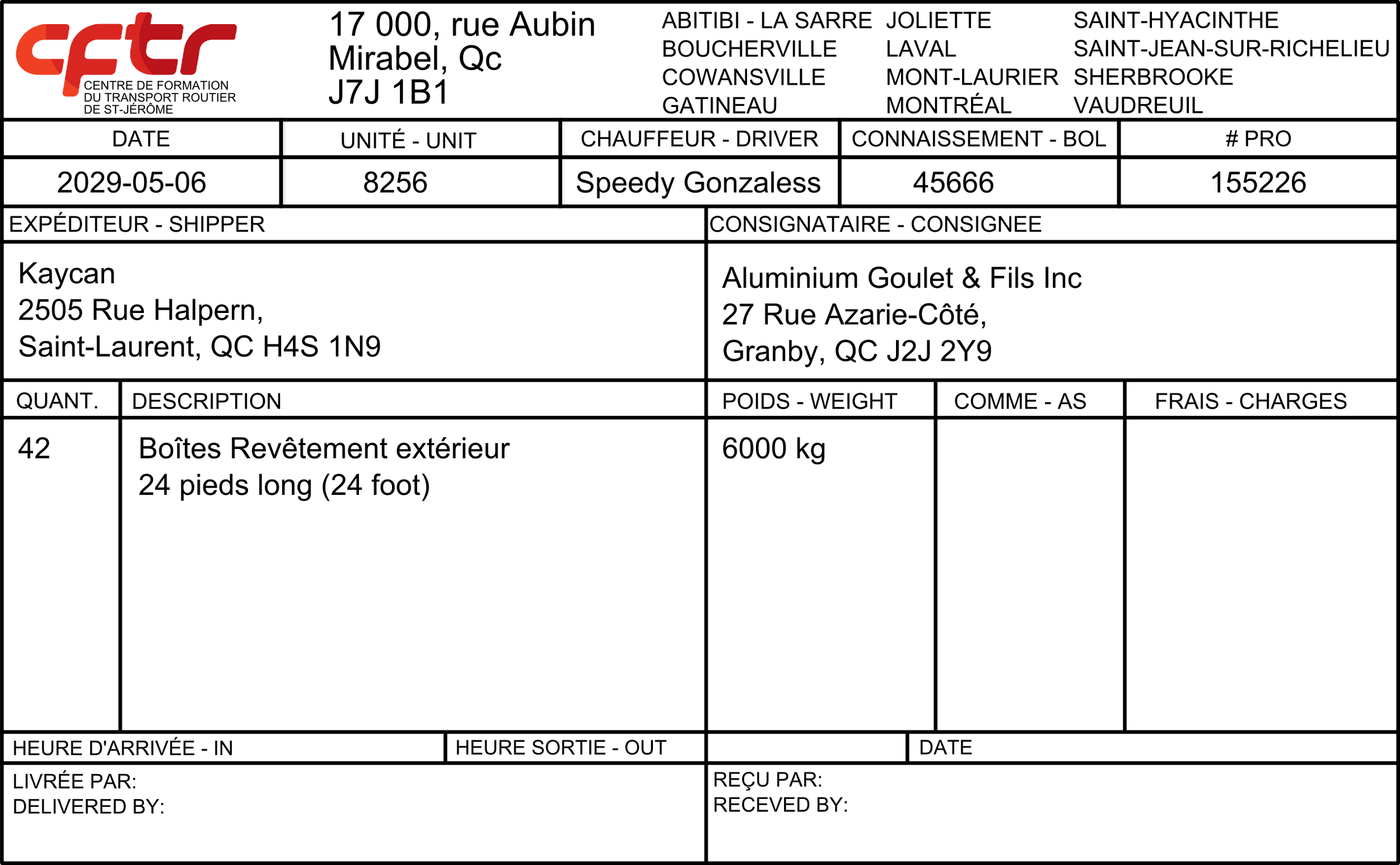 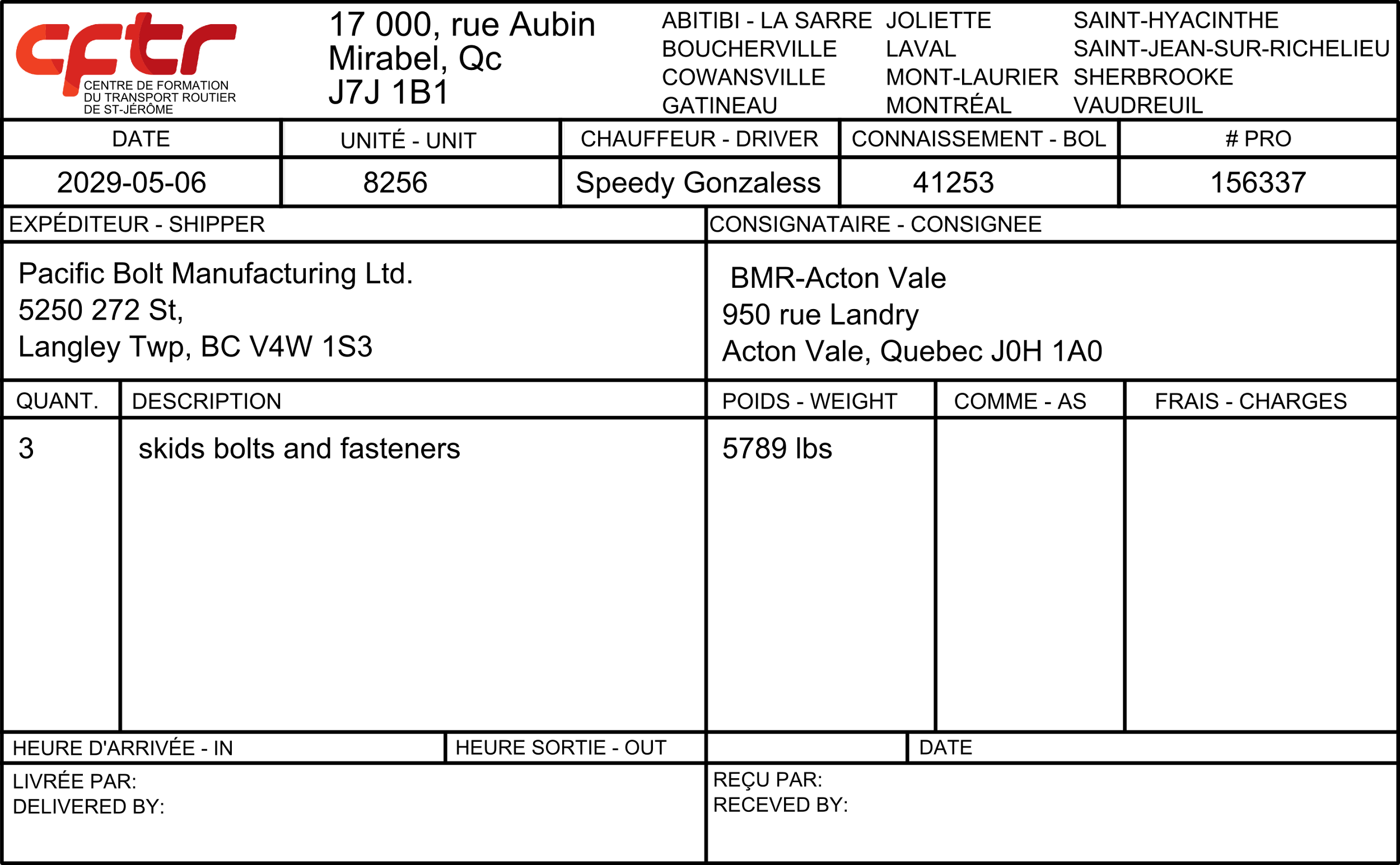 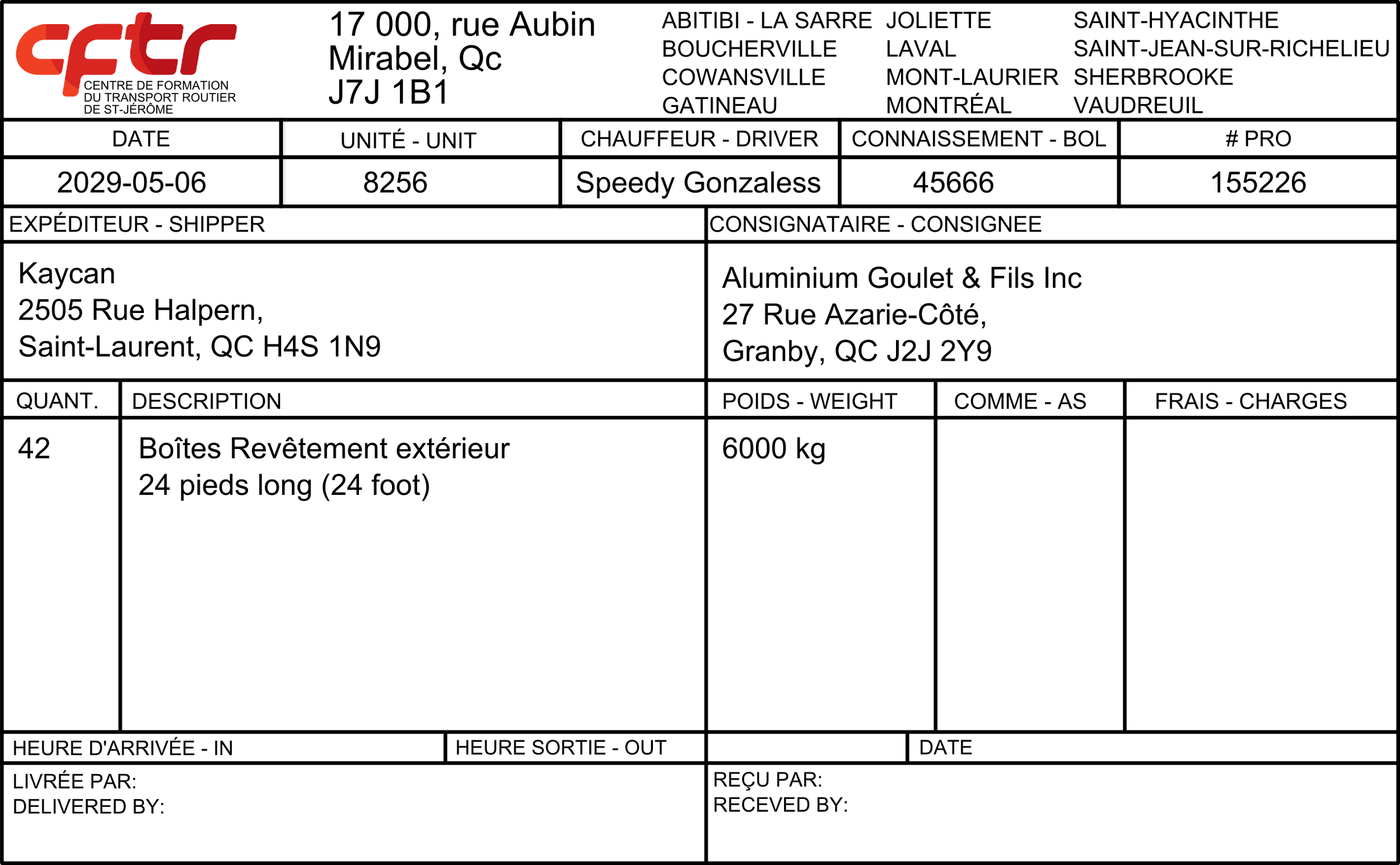 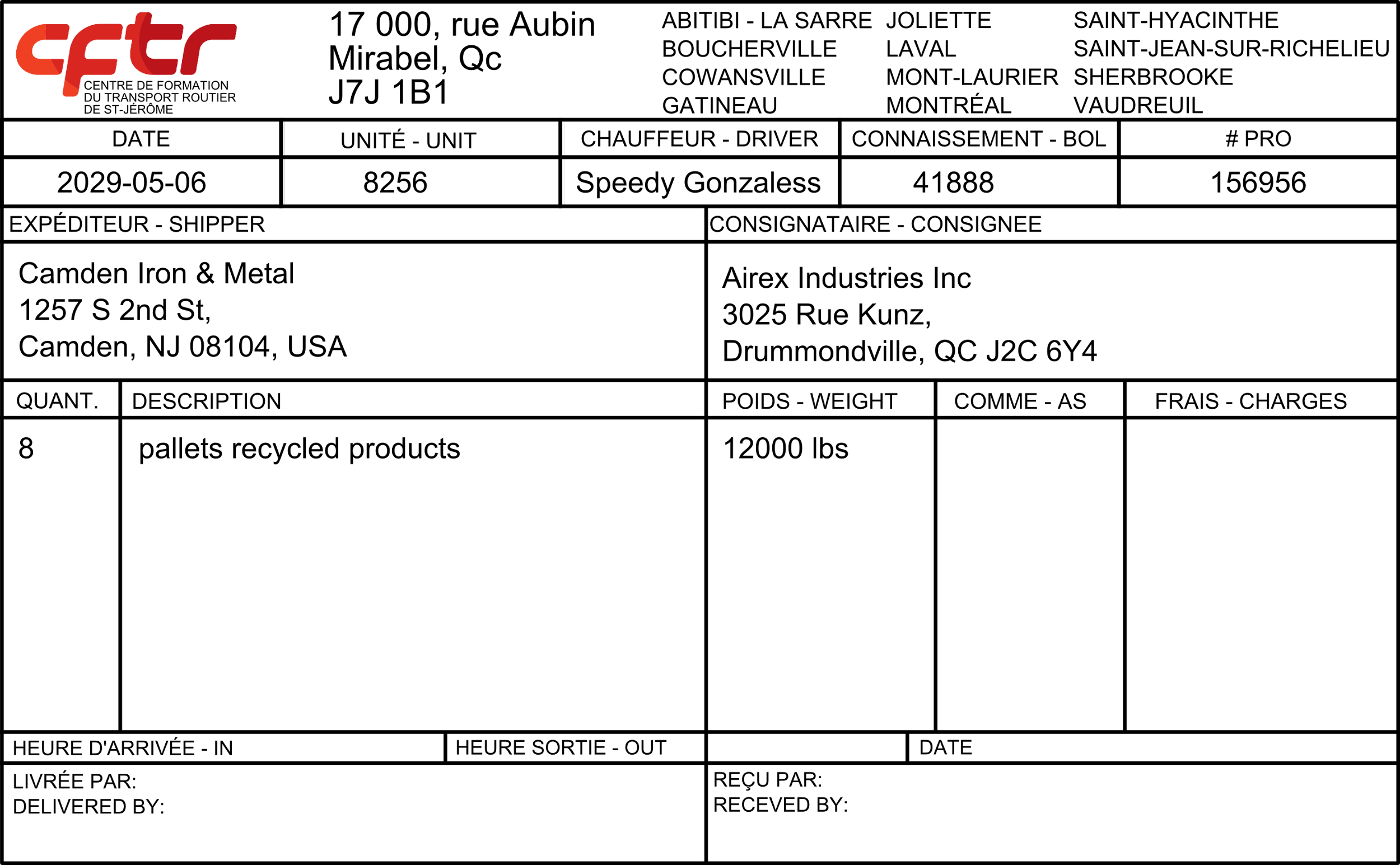 Scenario 2: In what order should the deliveries be made, starting from Drummondville?
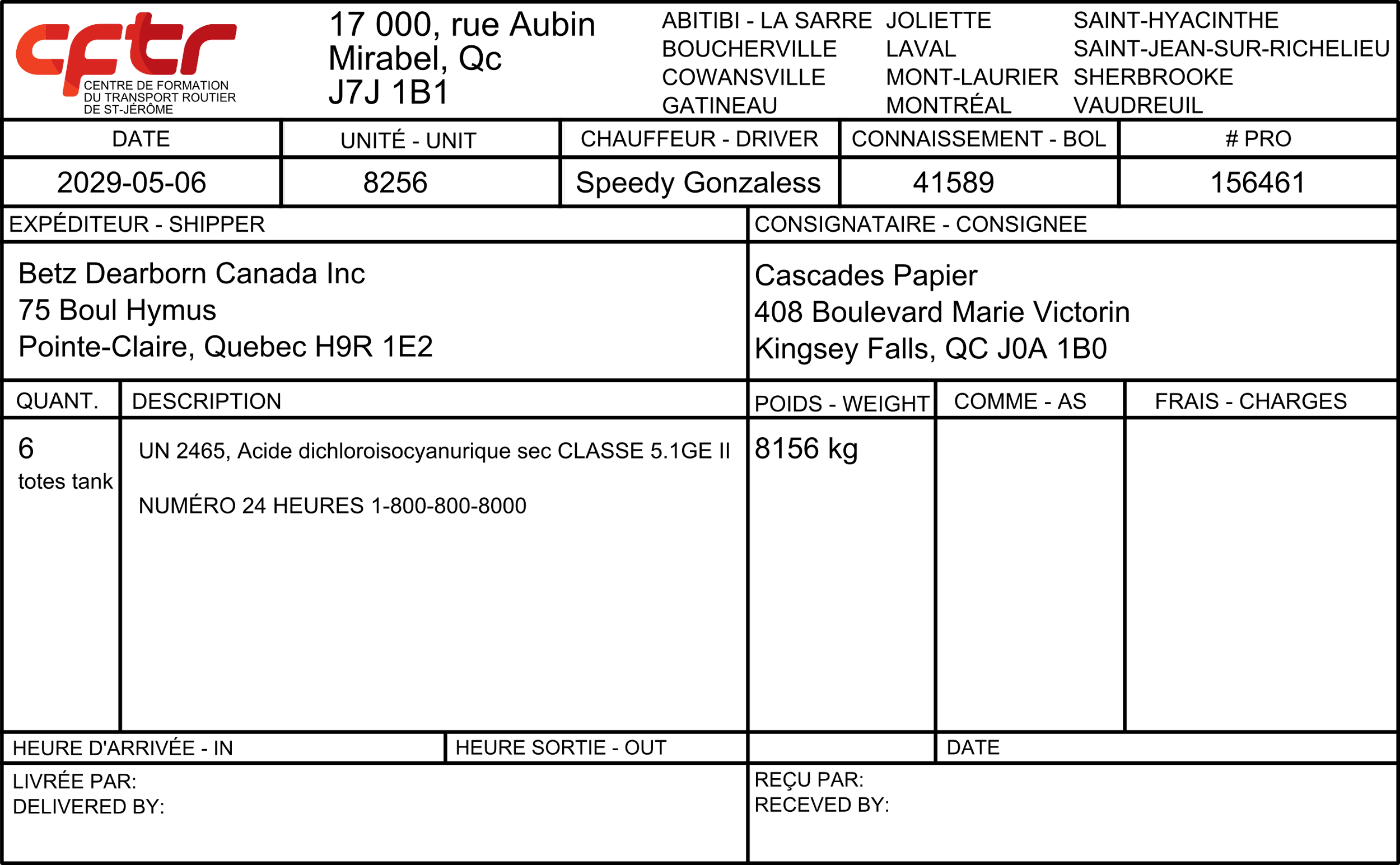 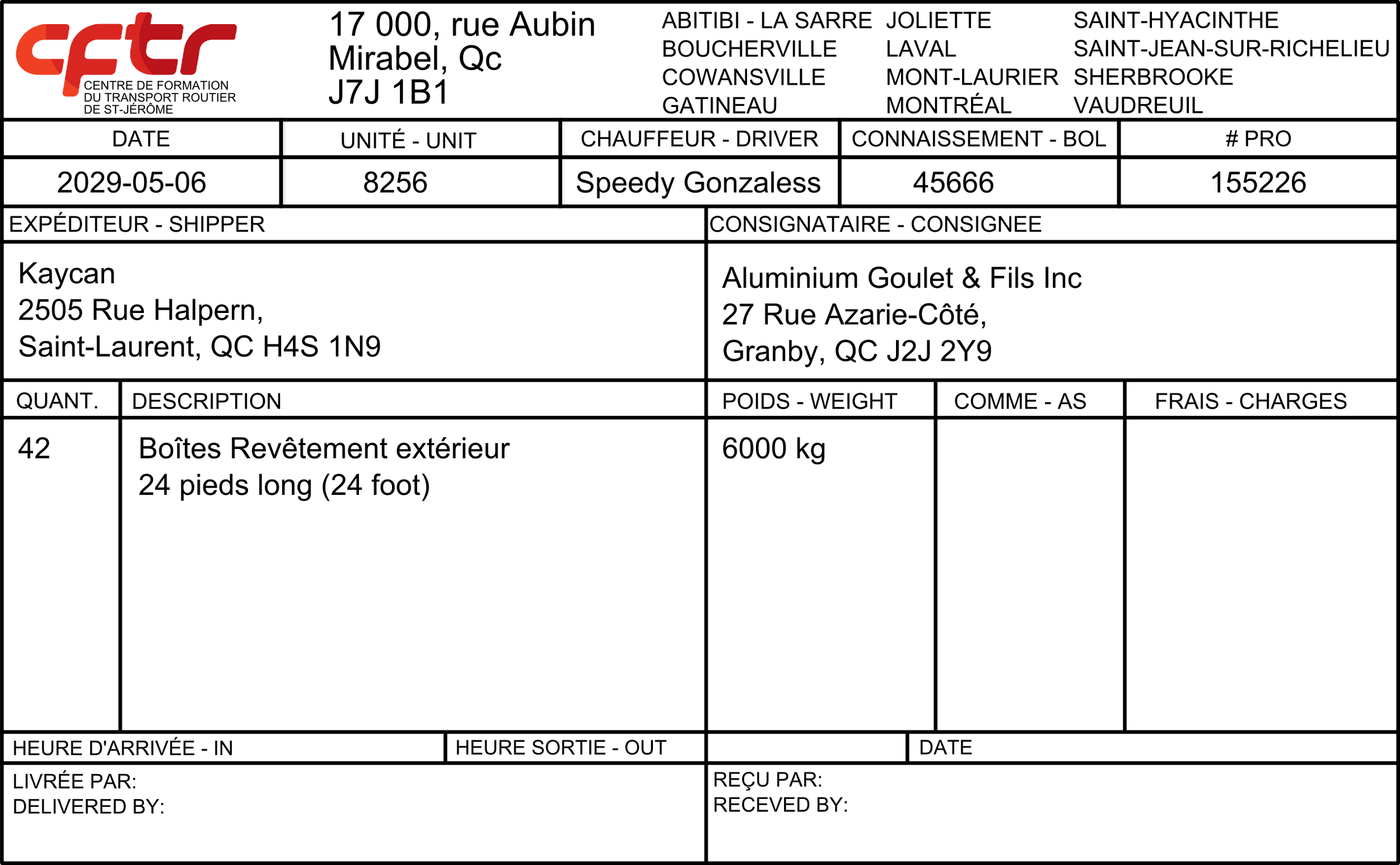 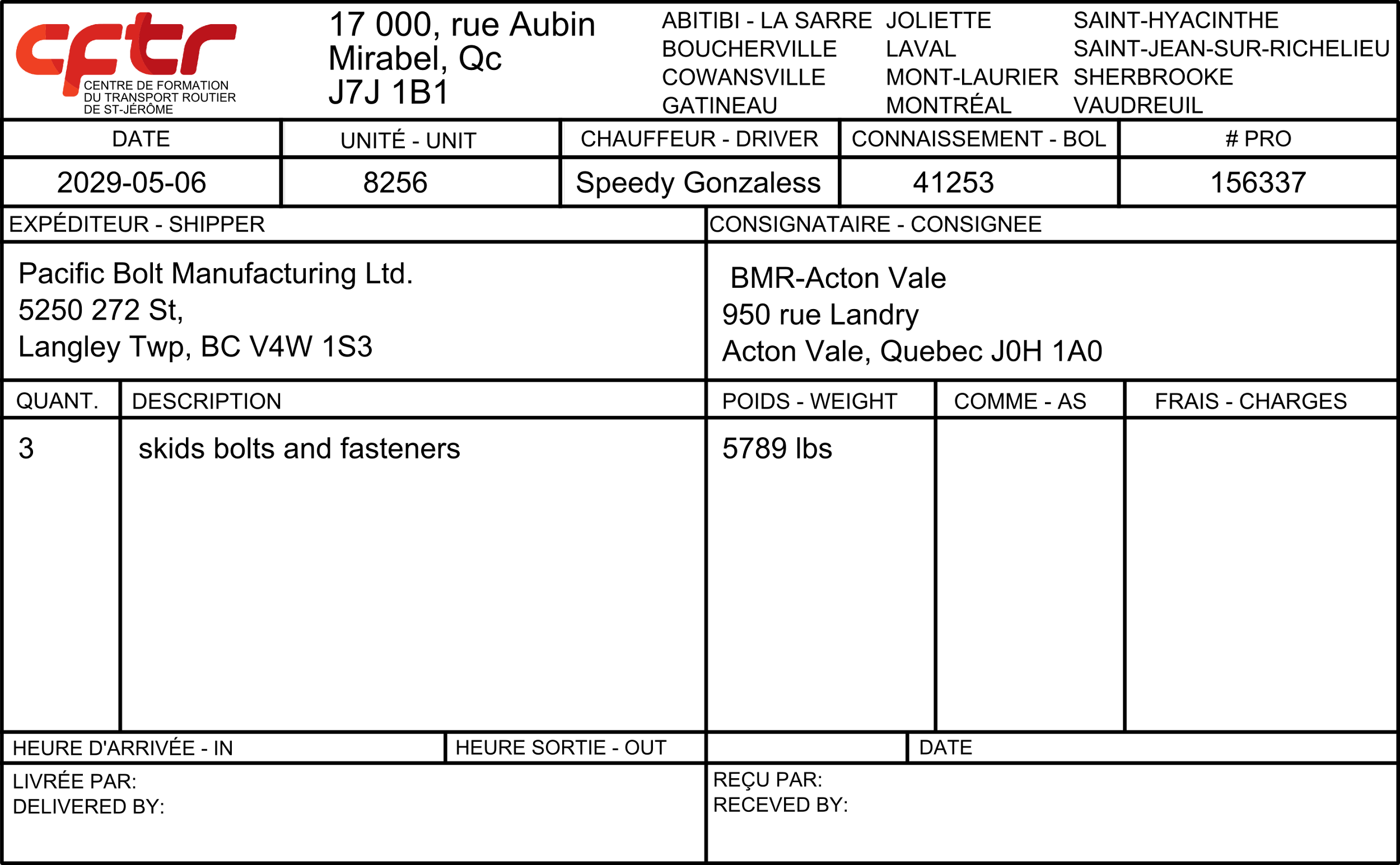 2
4
3
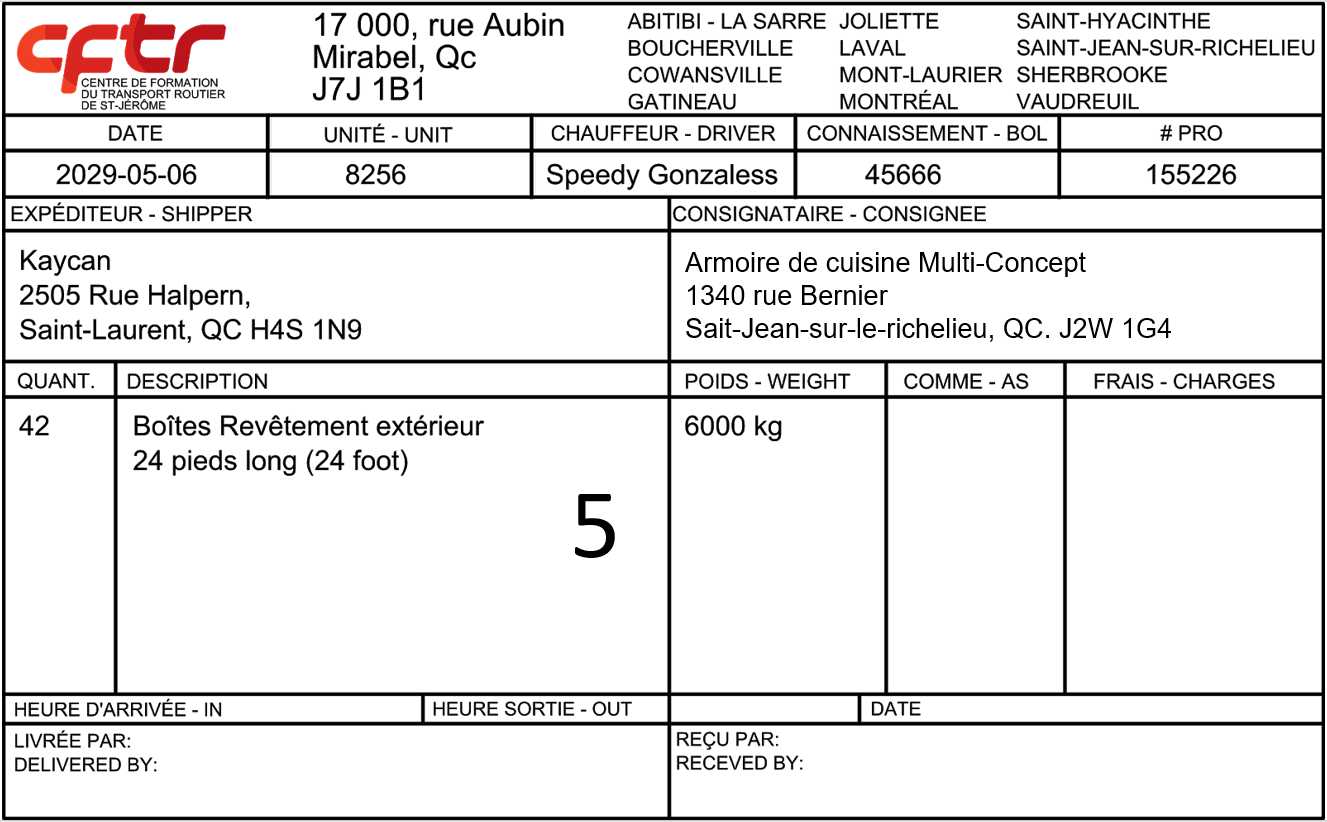 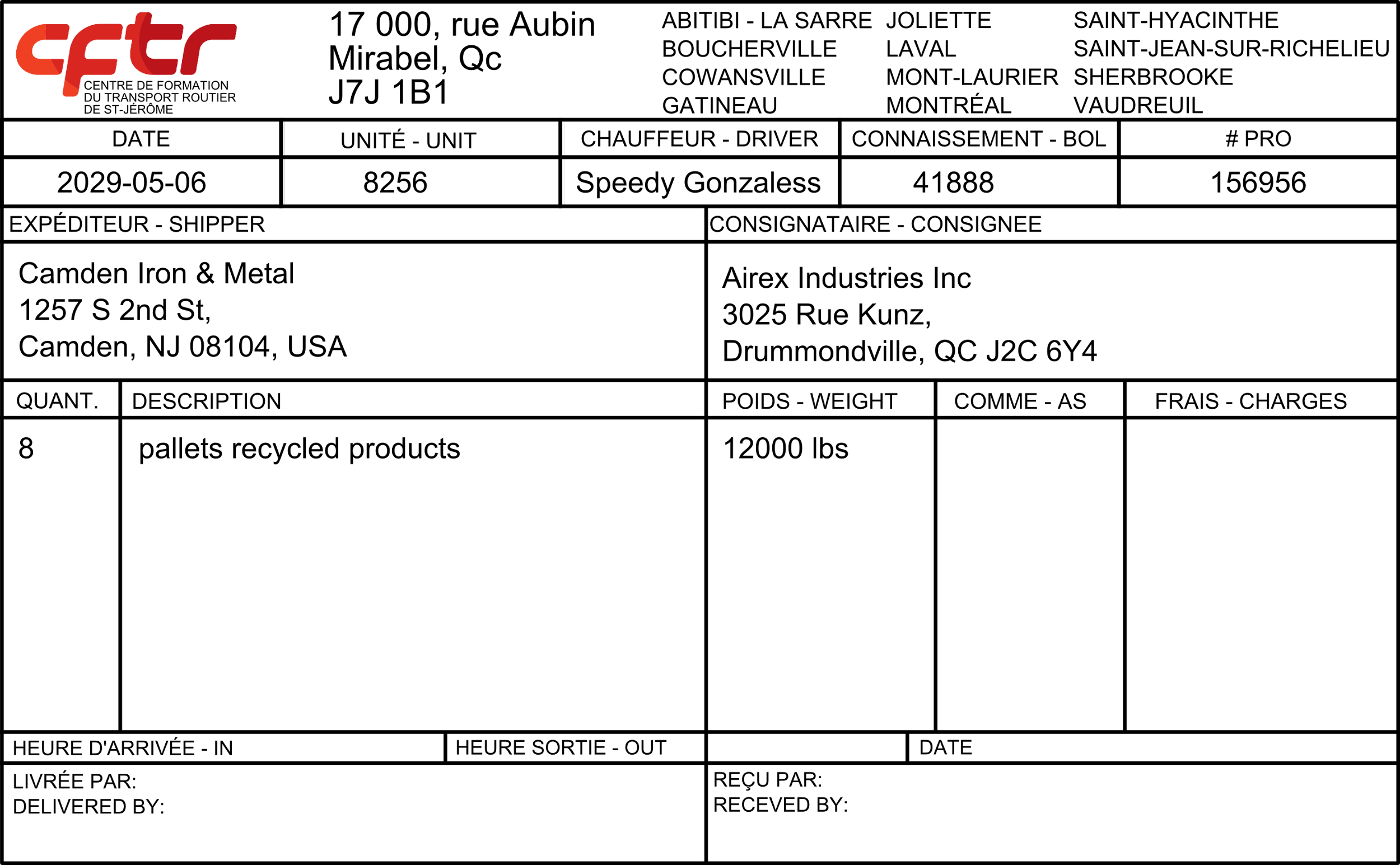 1
5
[Speaker Notes: n]
Did we meet our objectives?
Know the Competence
Arrange the merchandise in the vehicle based on the information provided, while considering regulations and maximizing delivery efficiency.